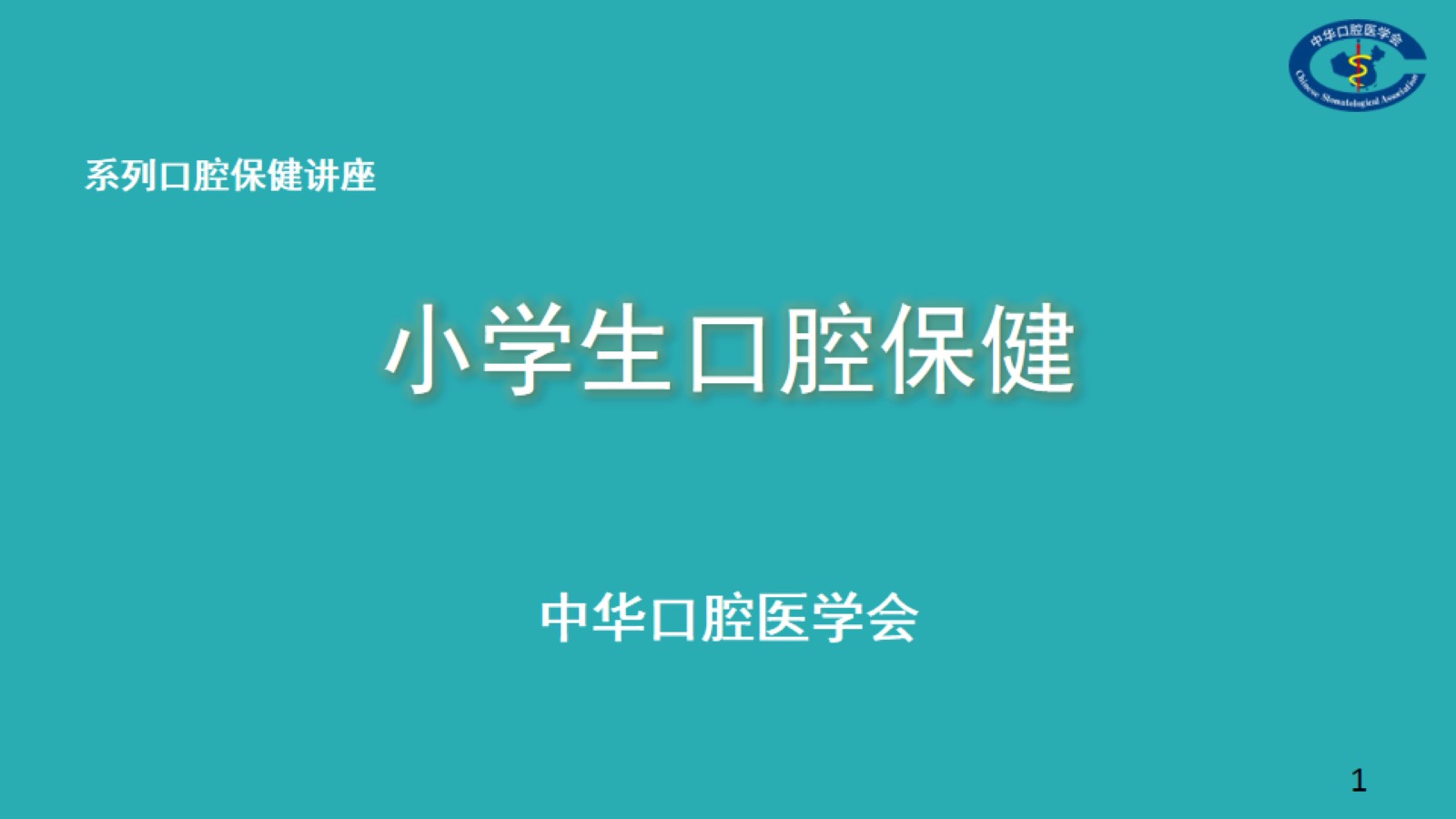 小学生口腔保健
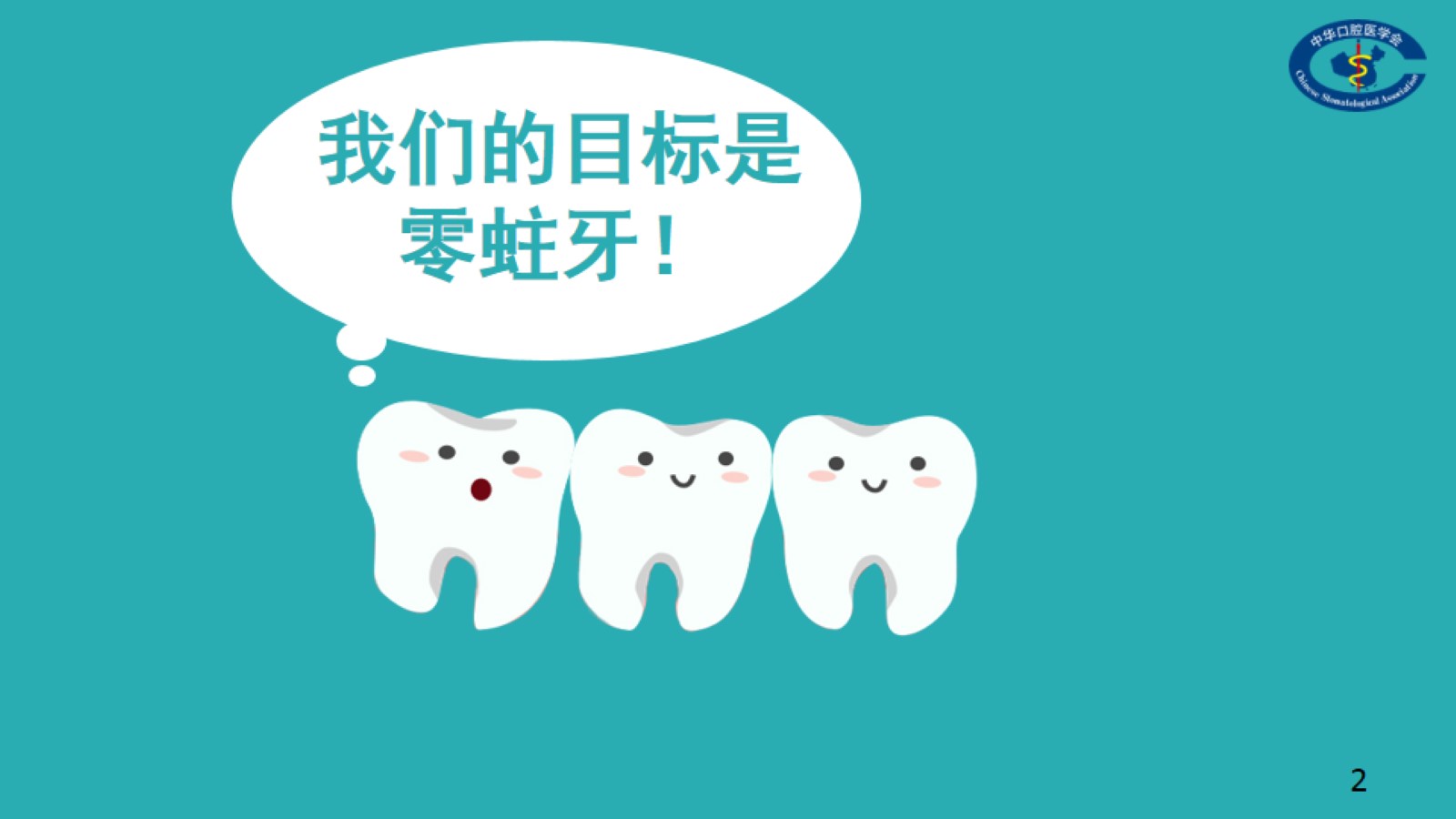 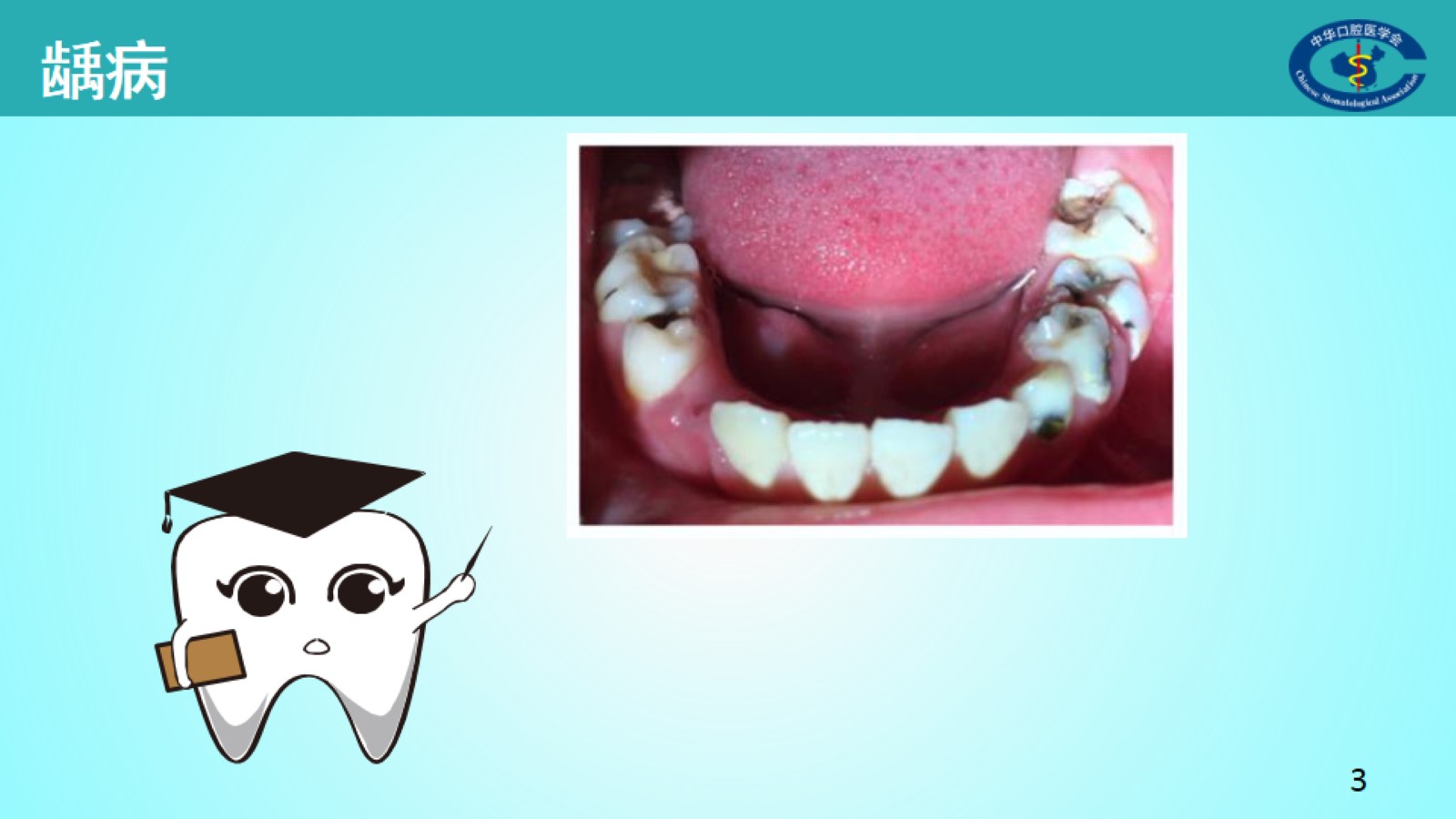 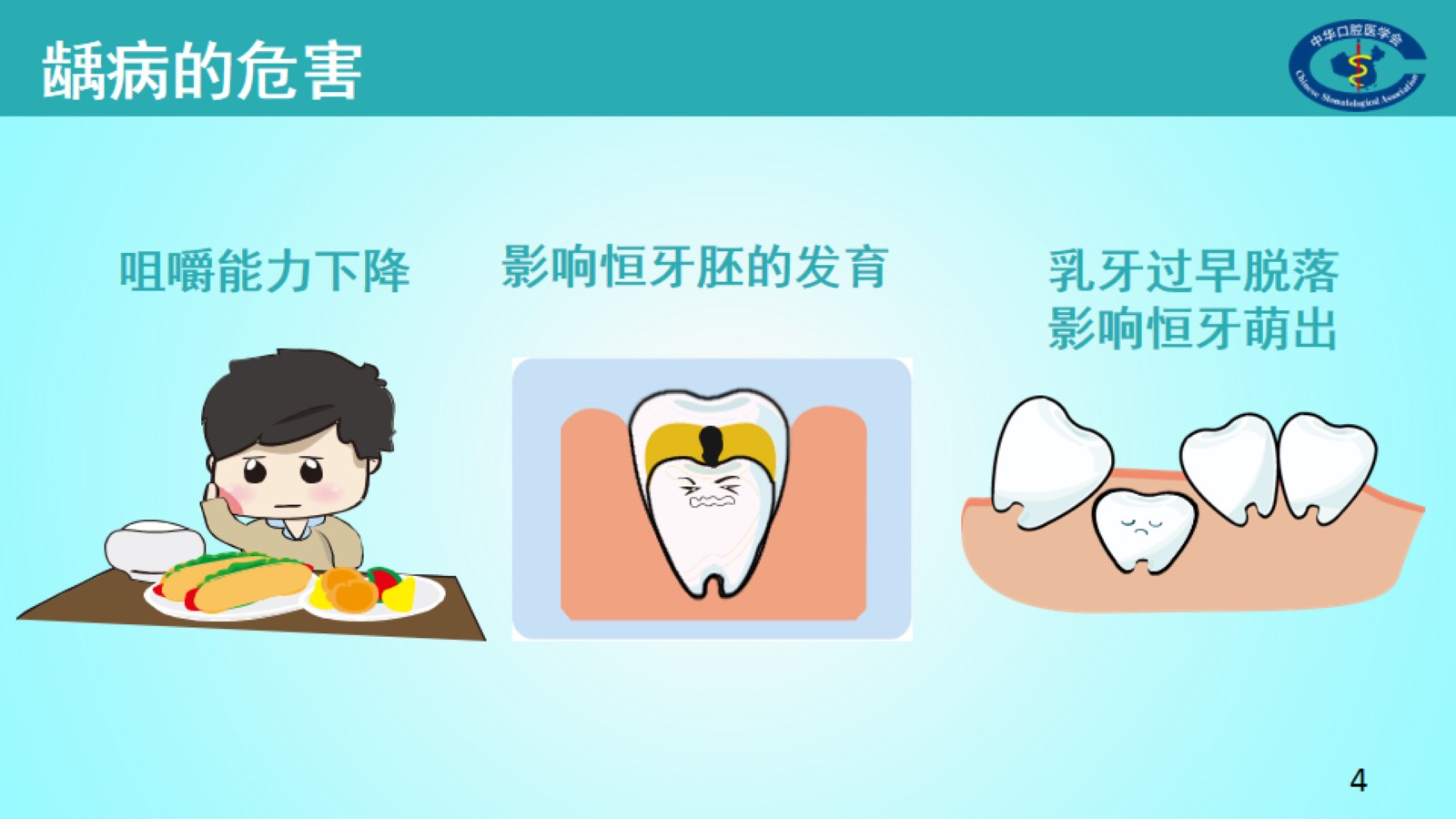 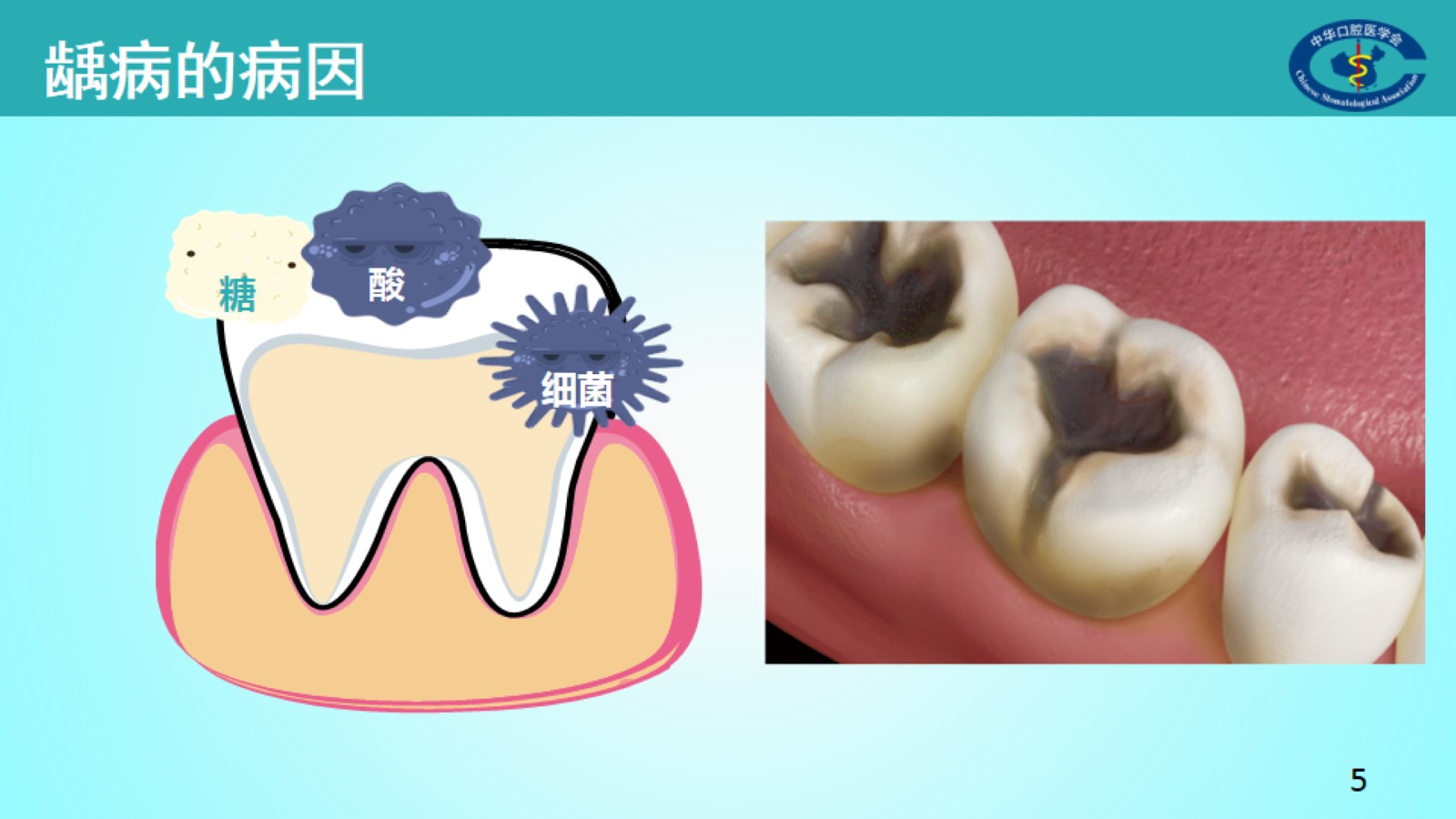 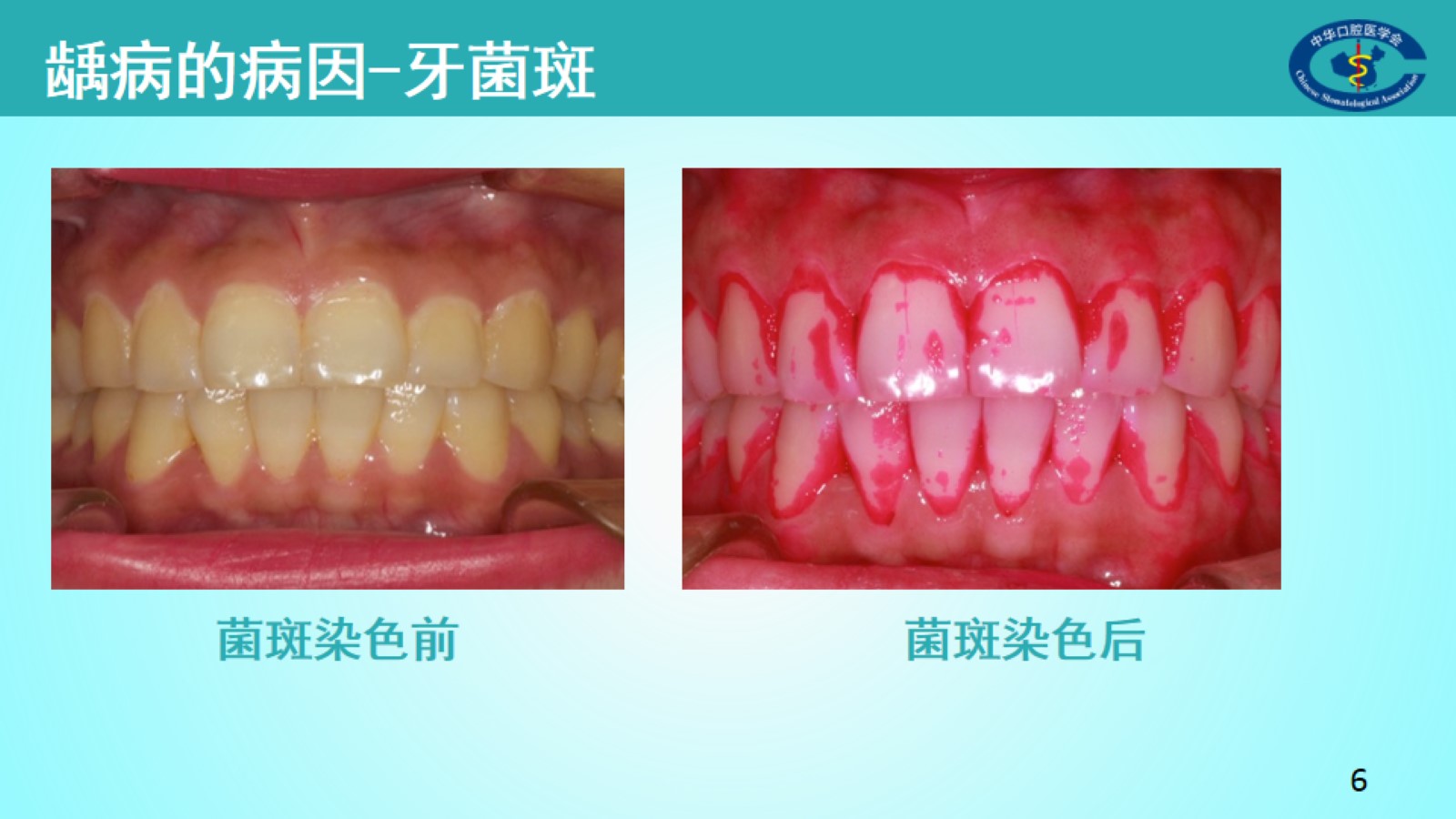 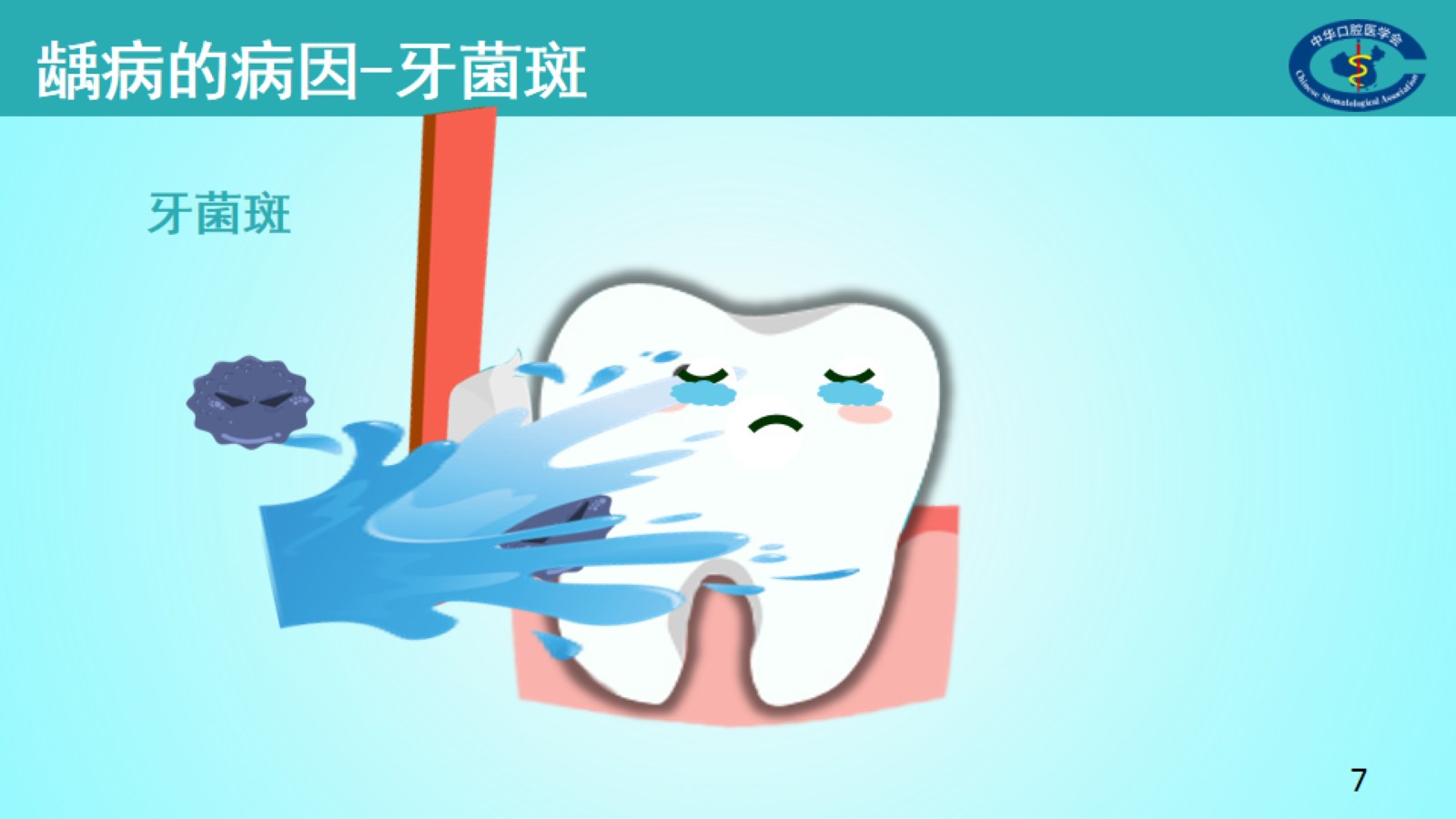 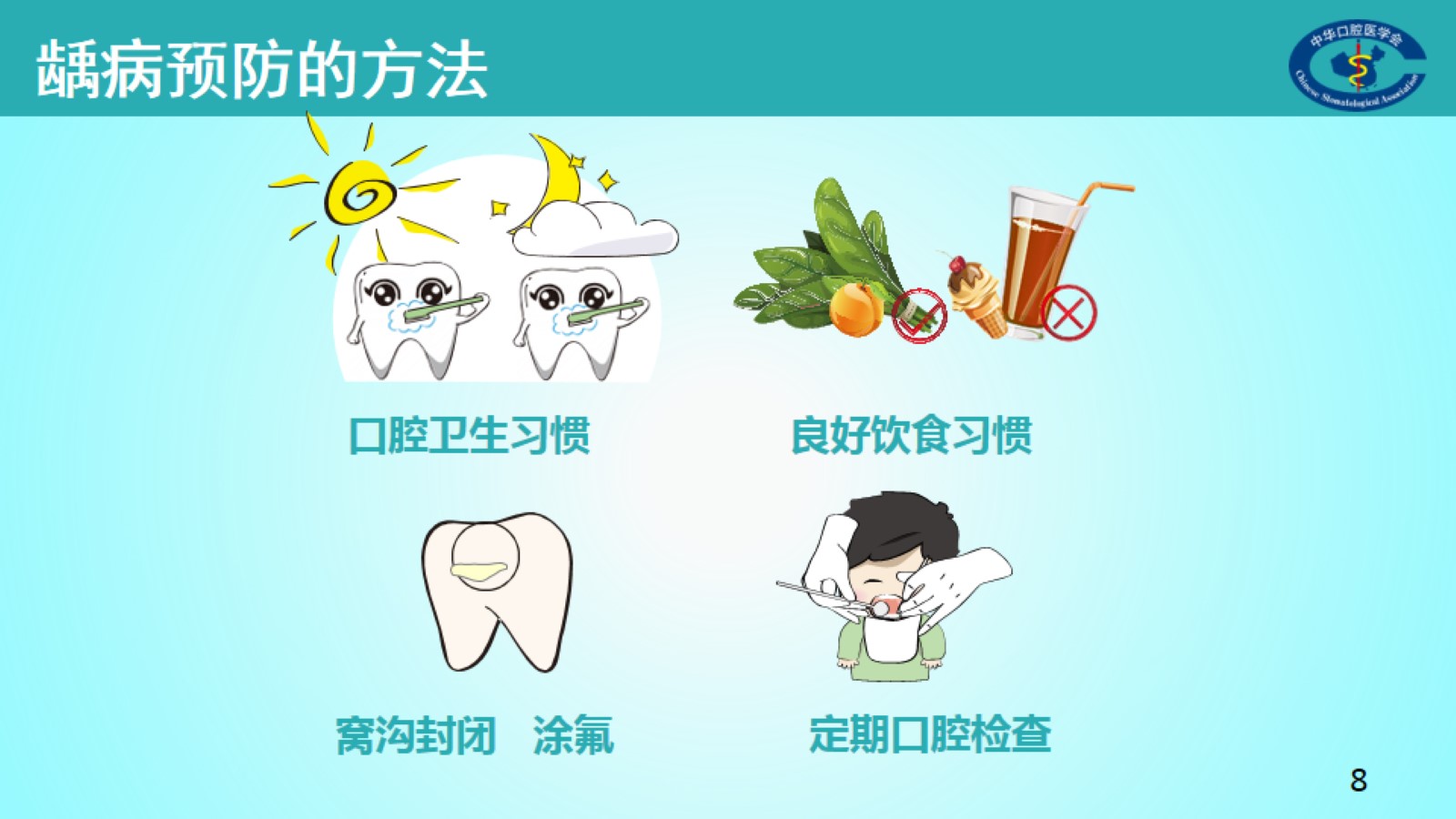 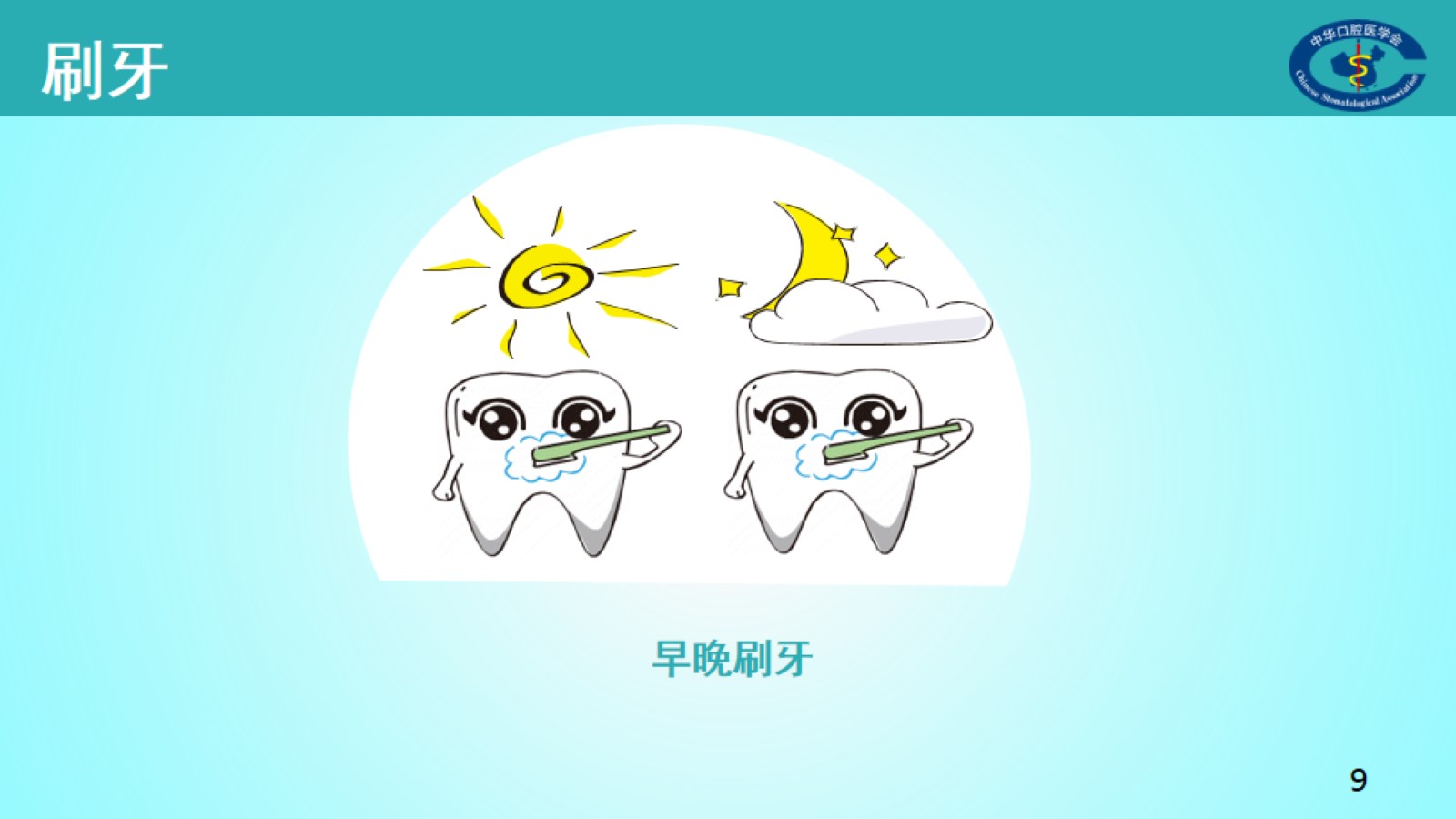 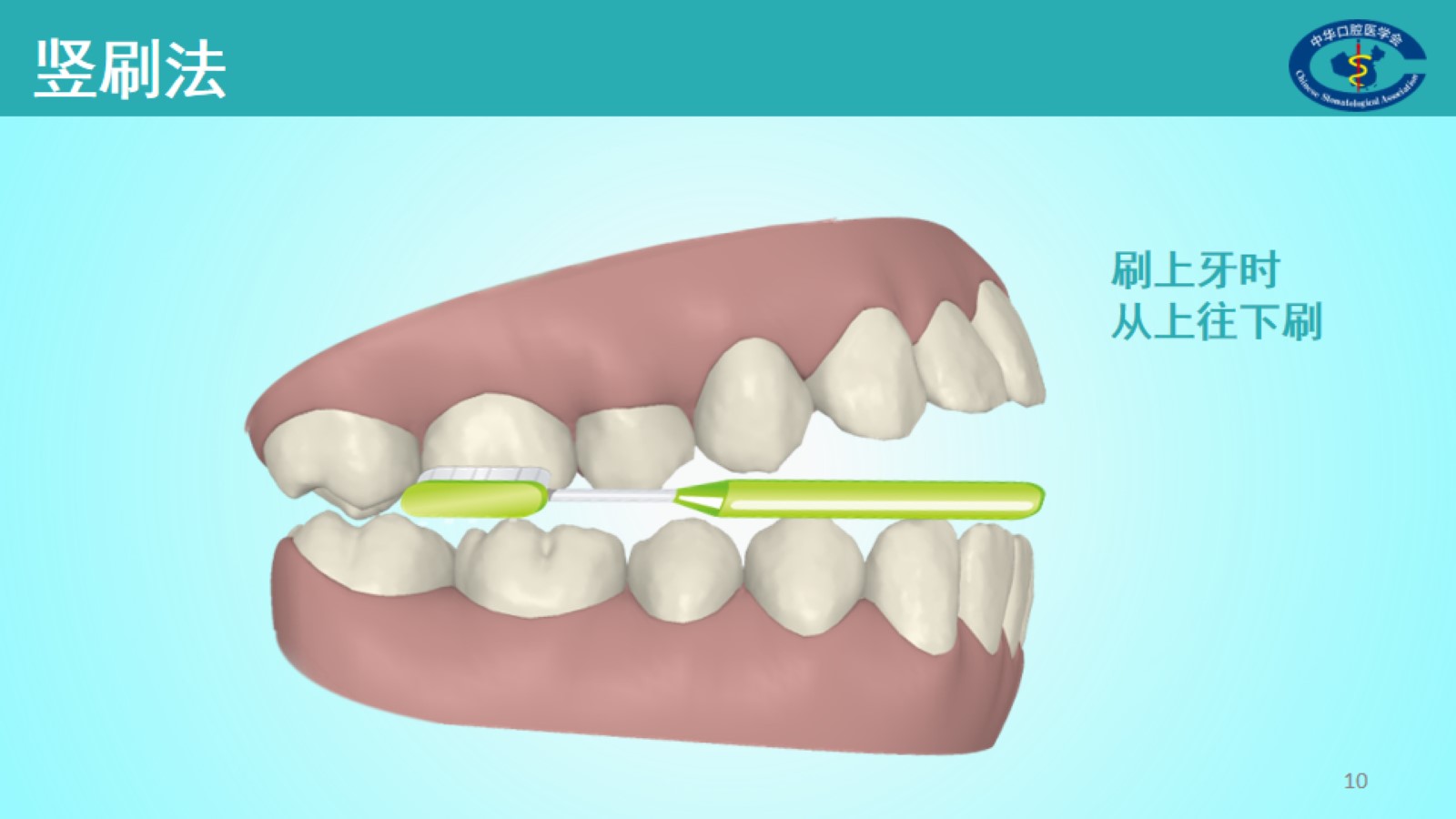 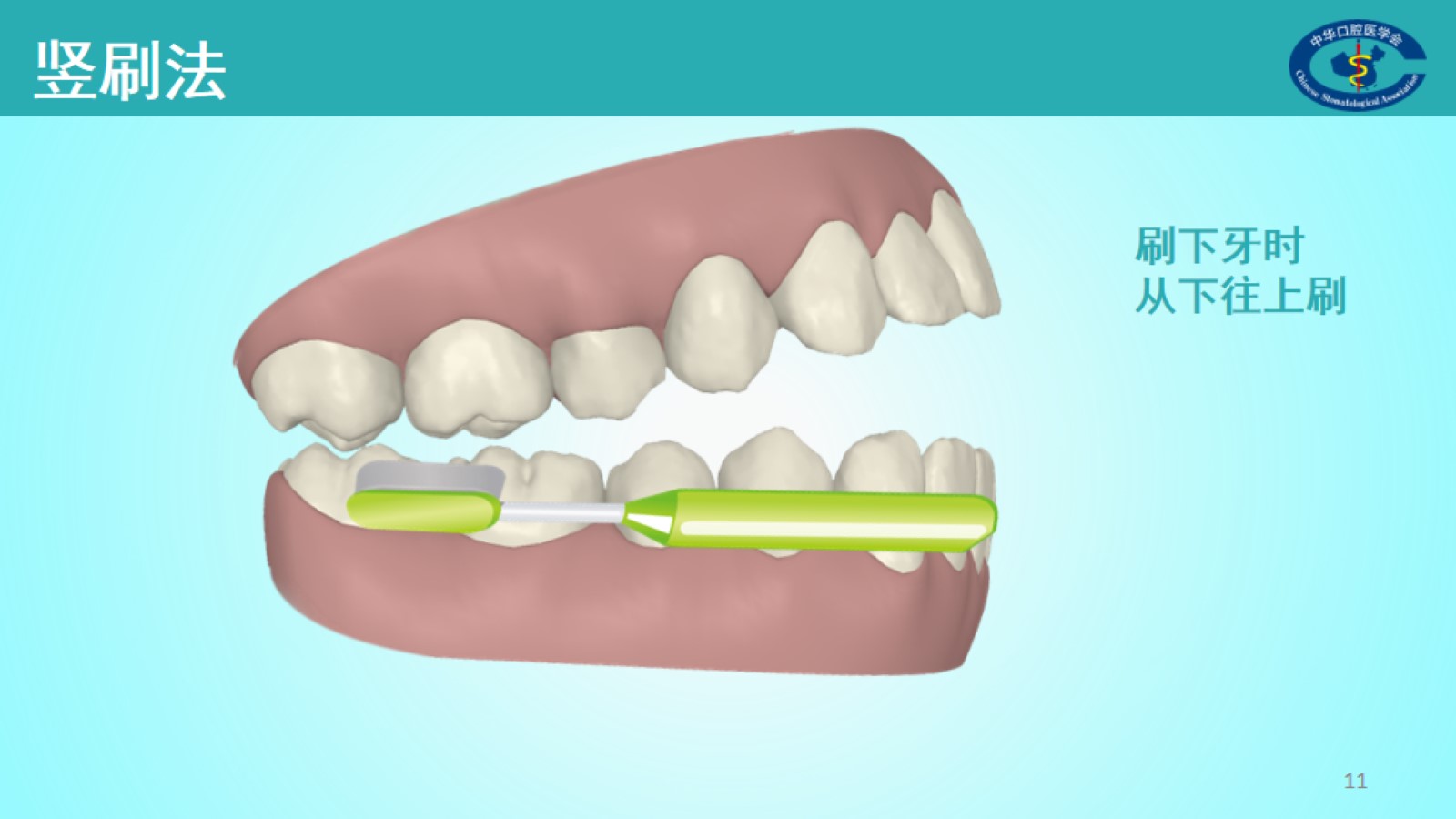 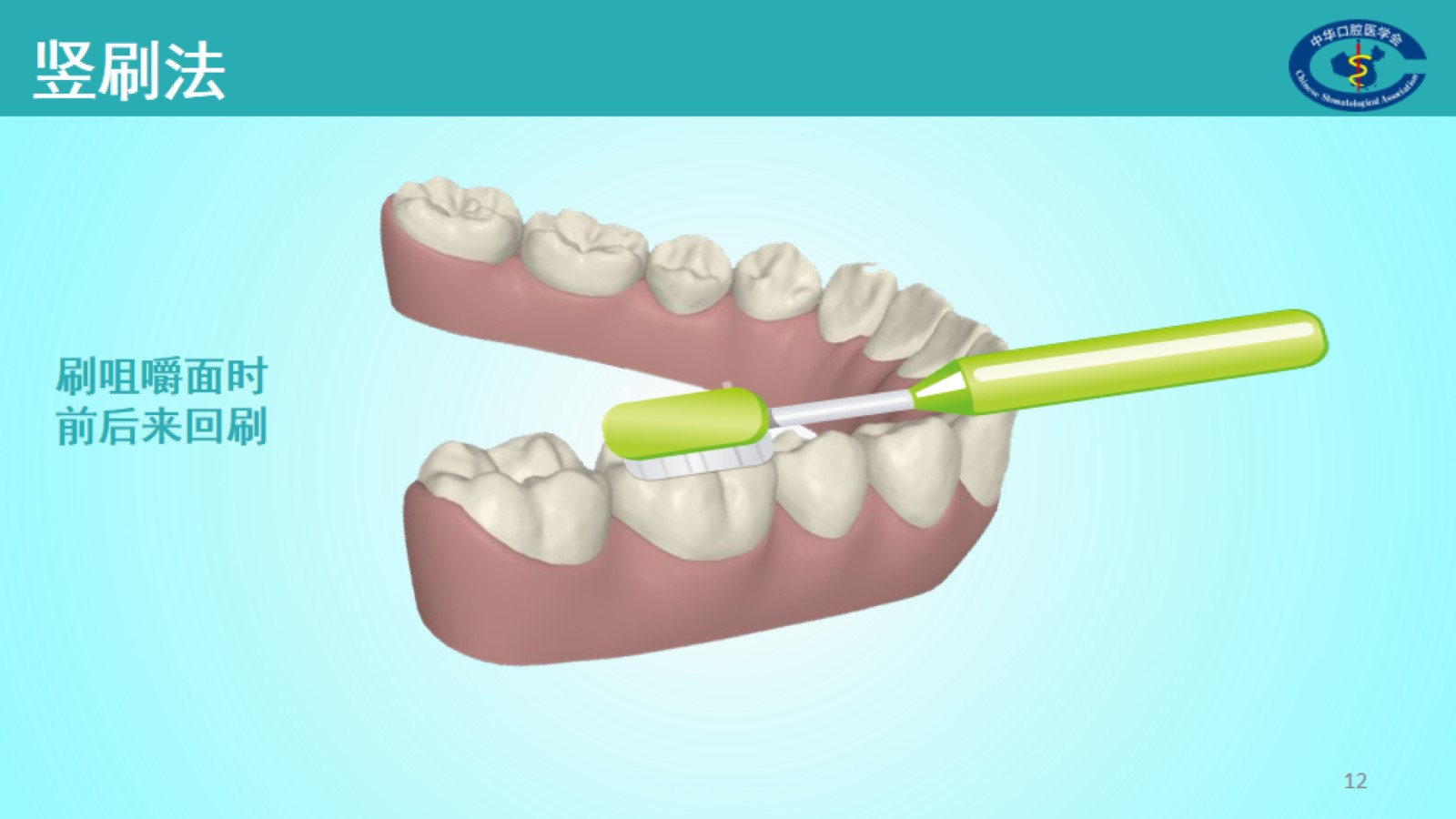 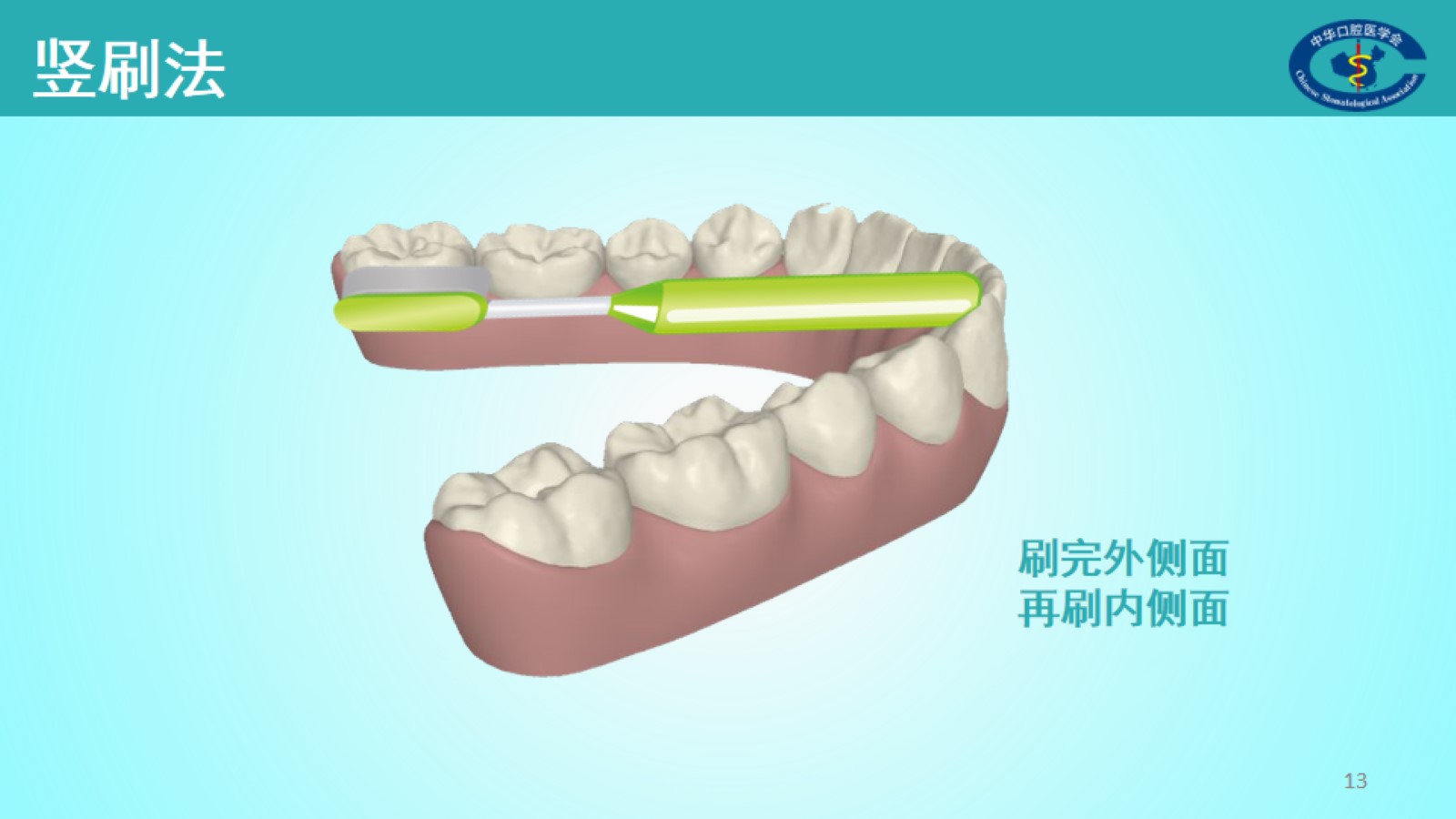 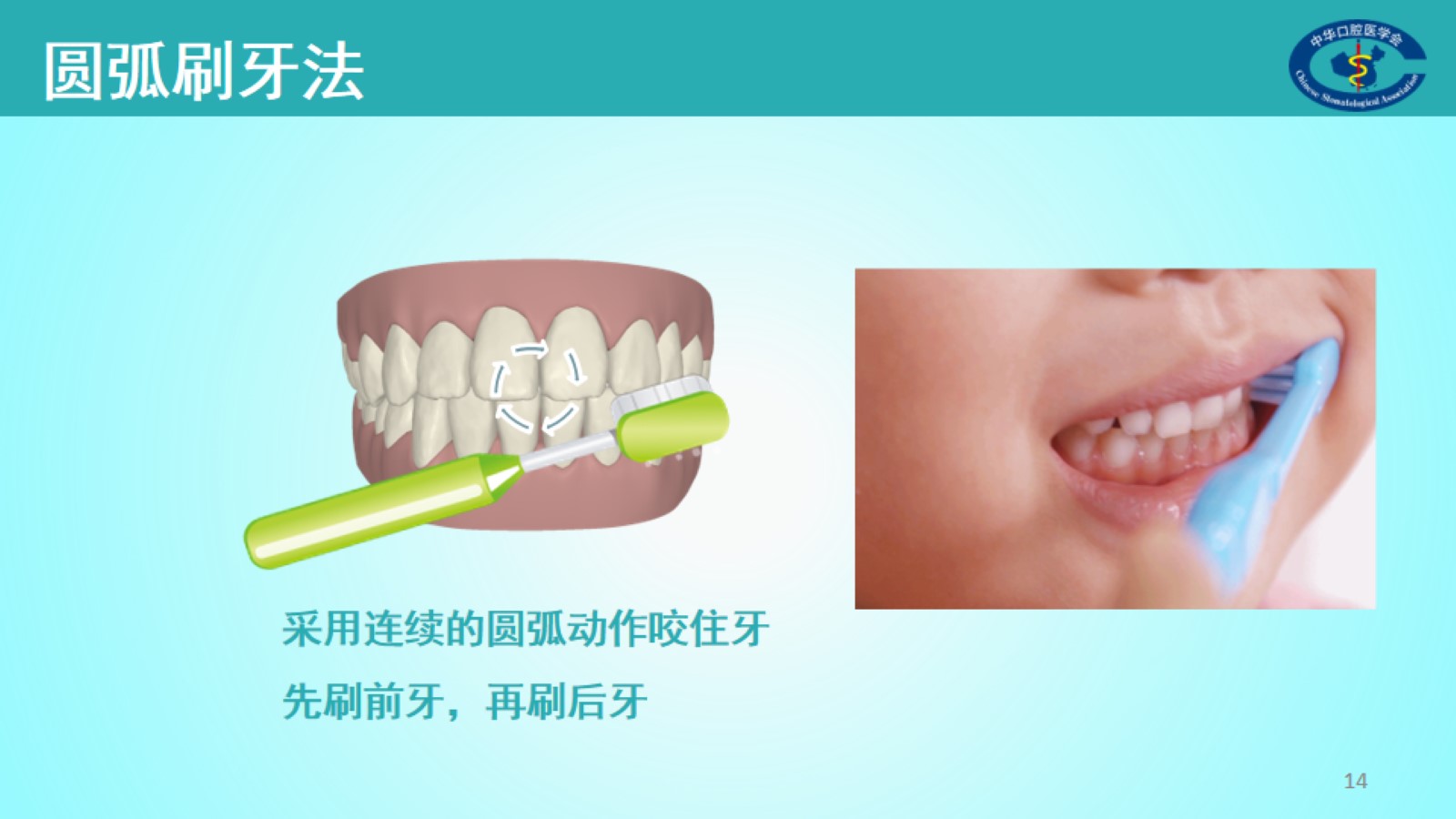 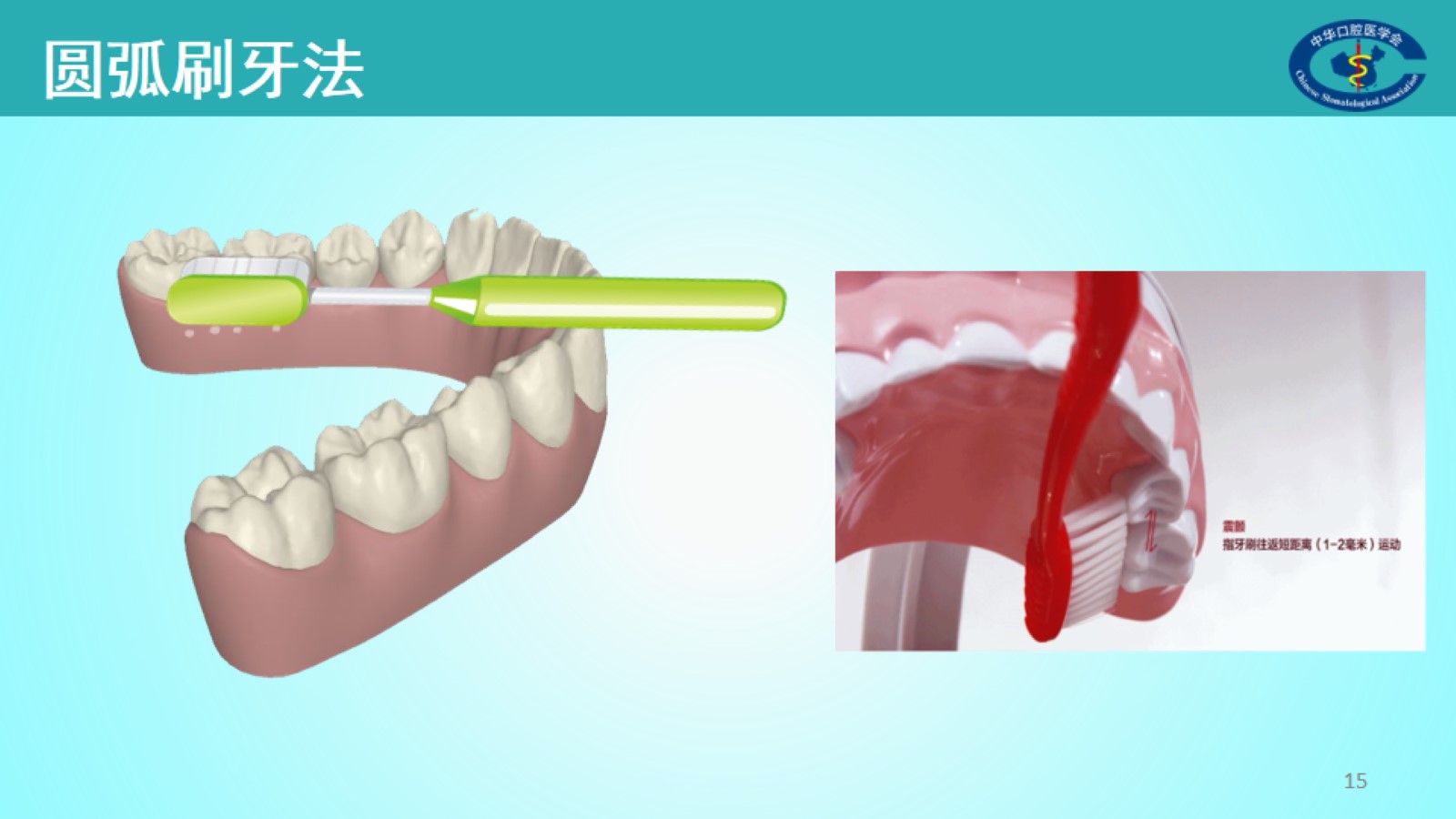 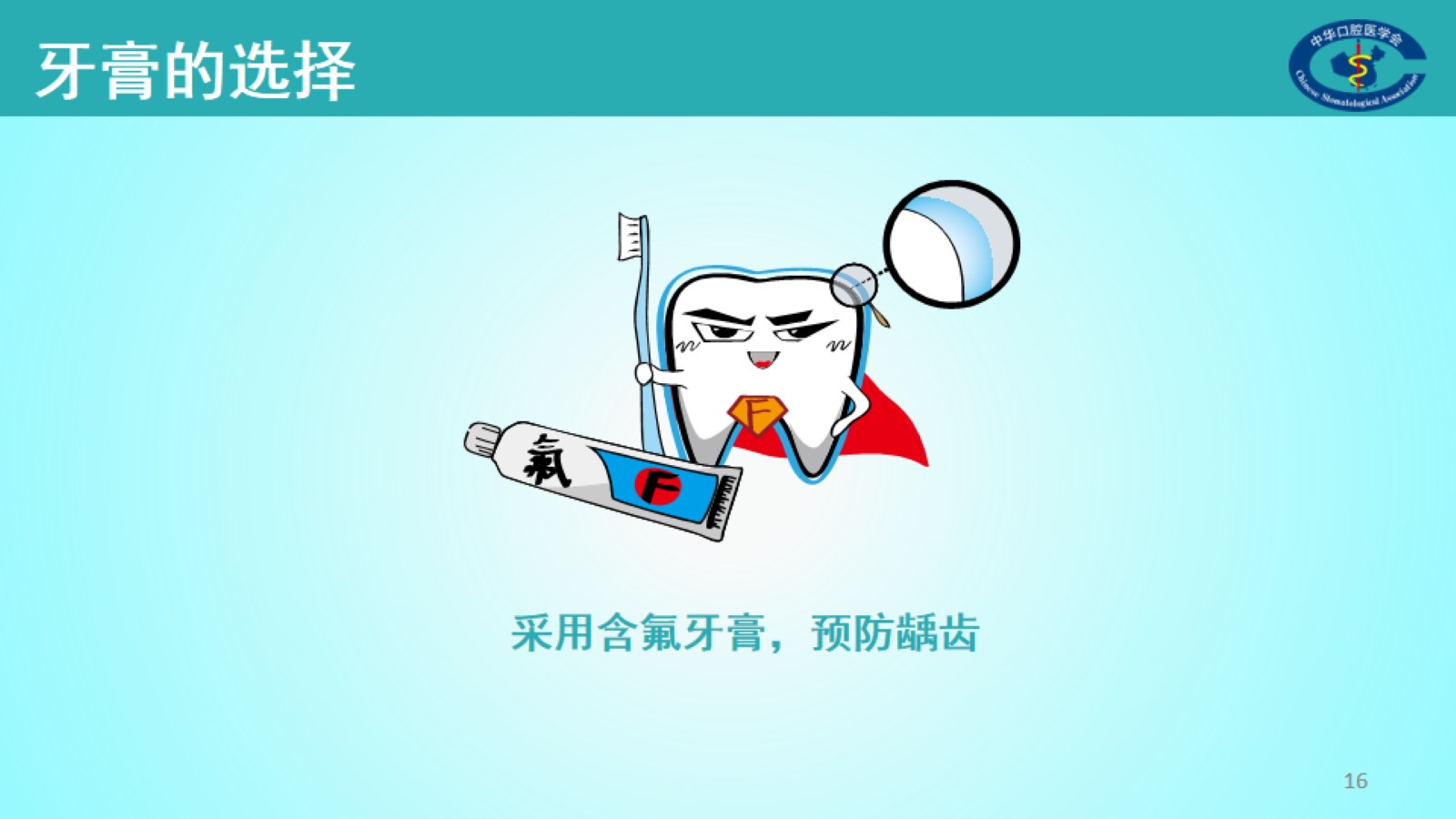 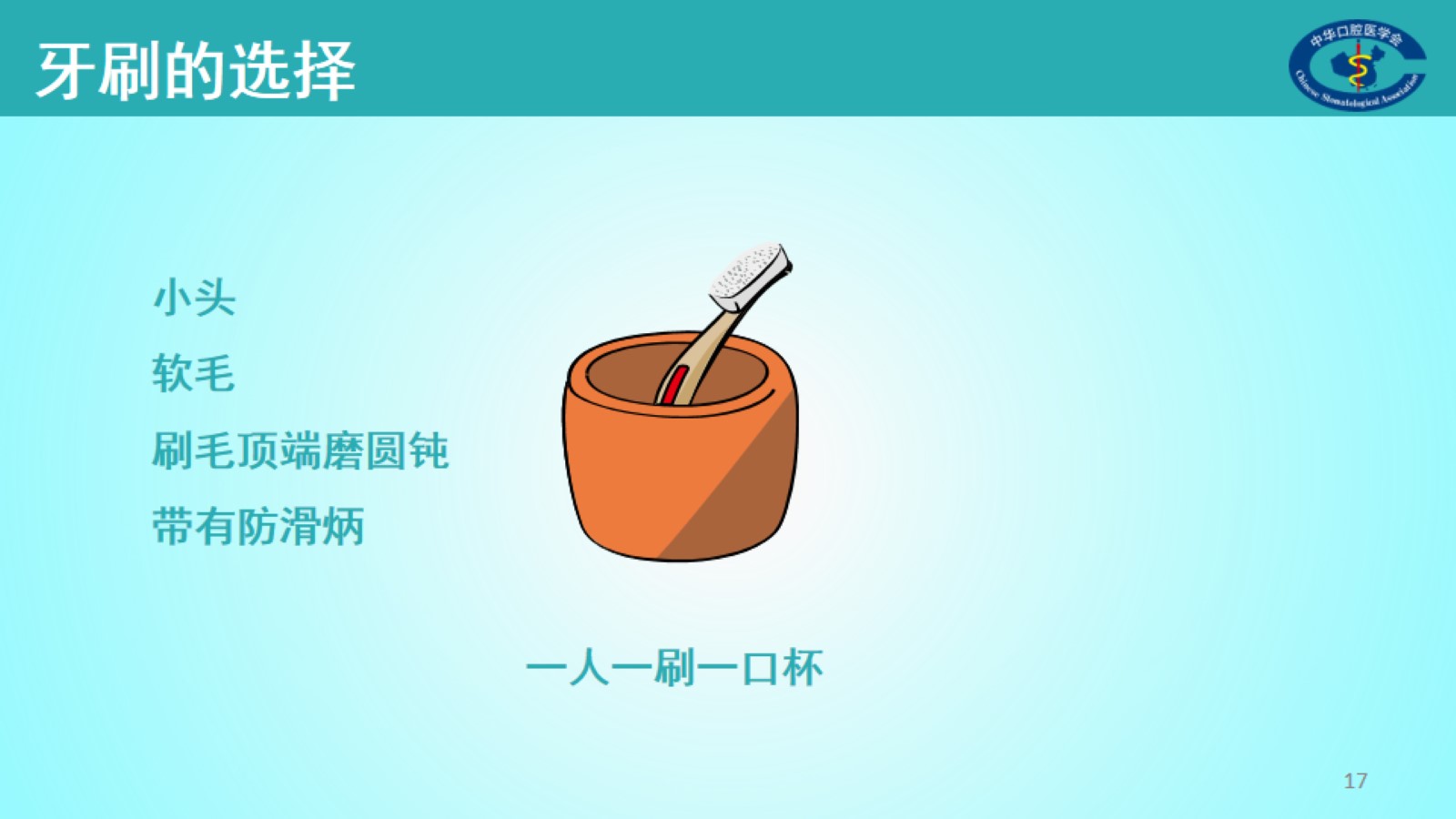 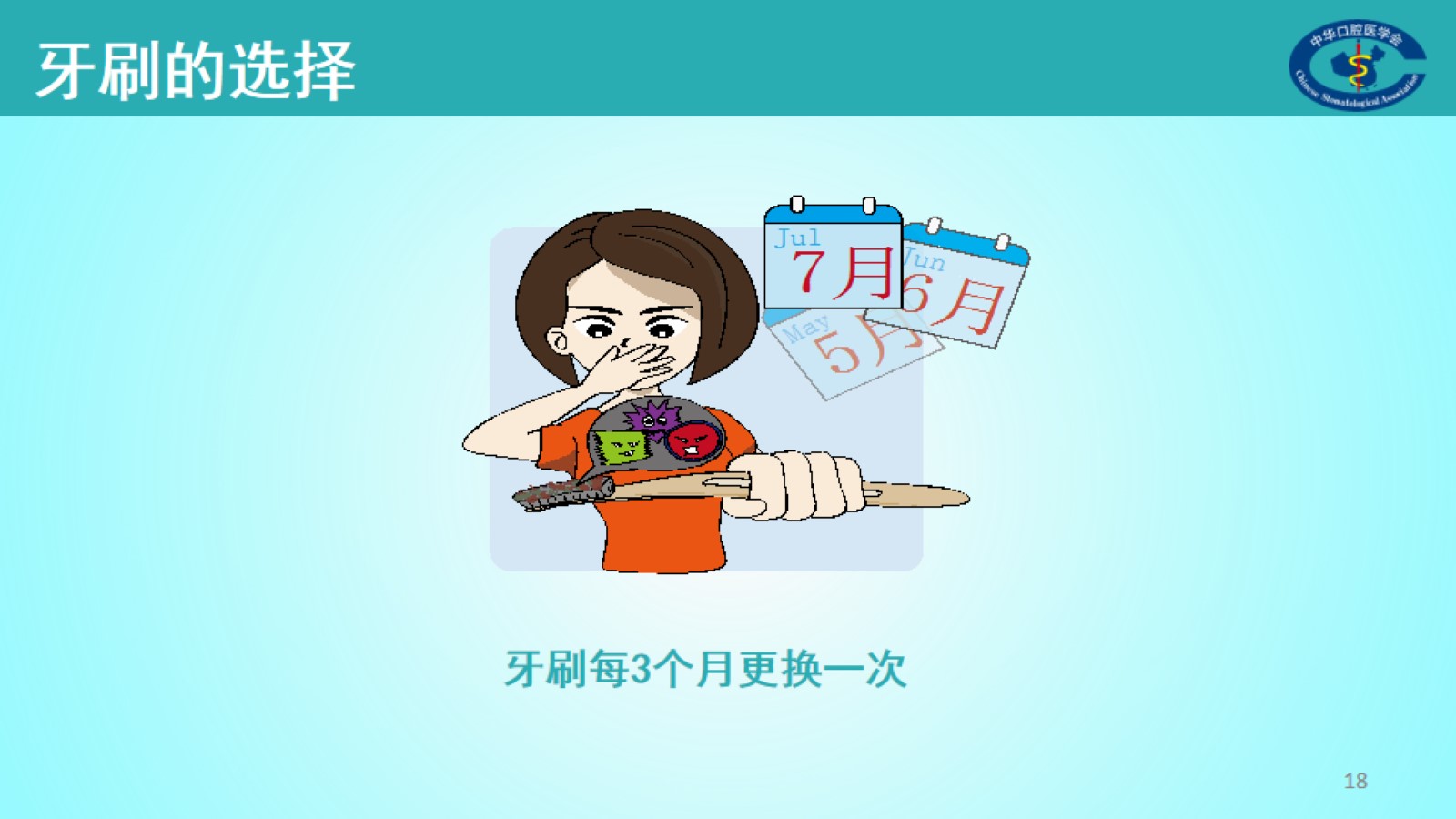 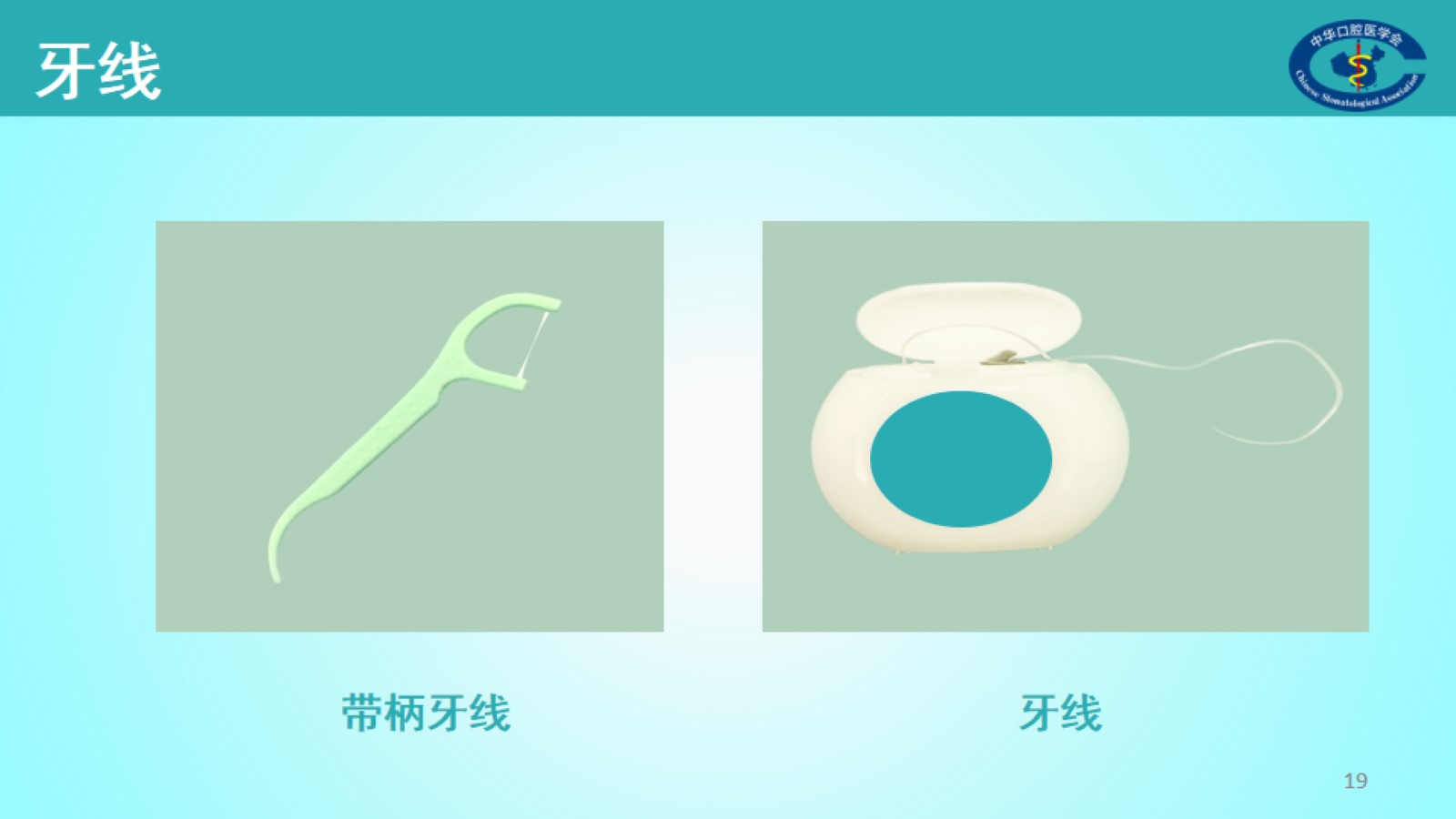 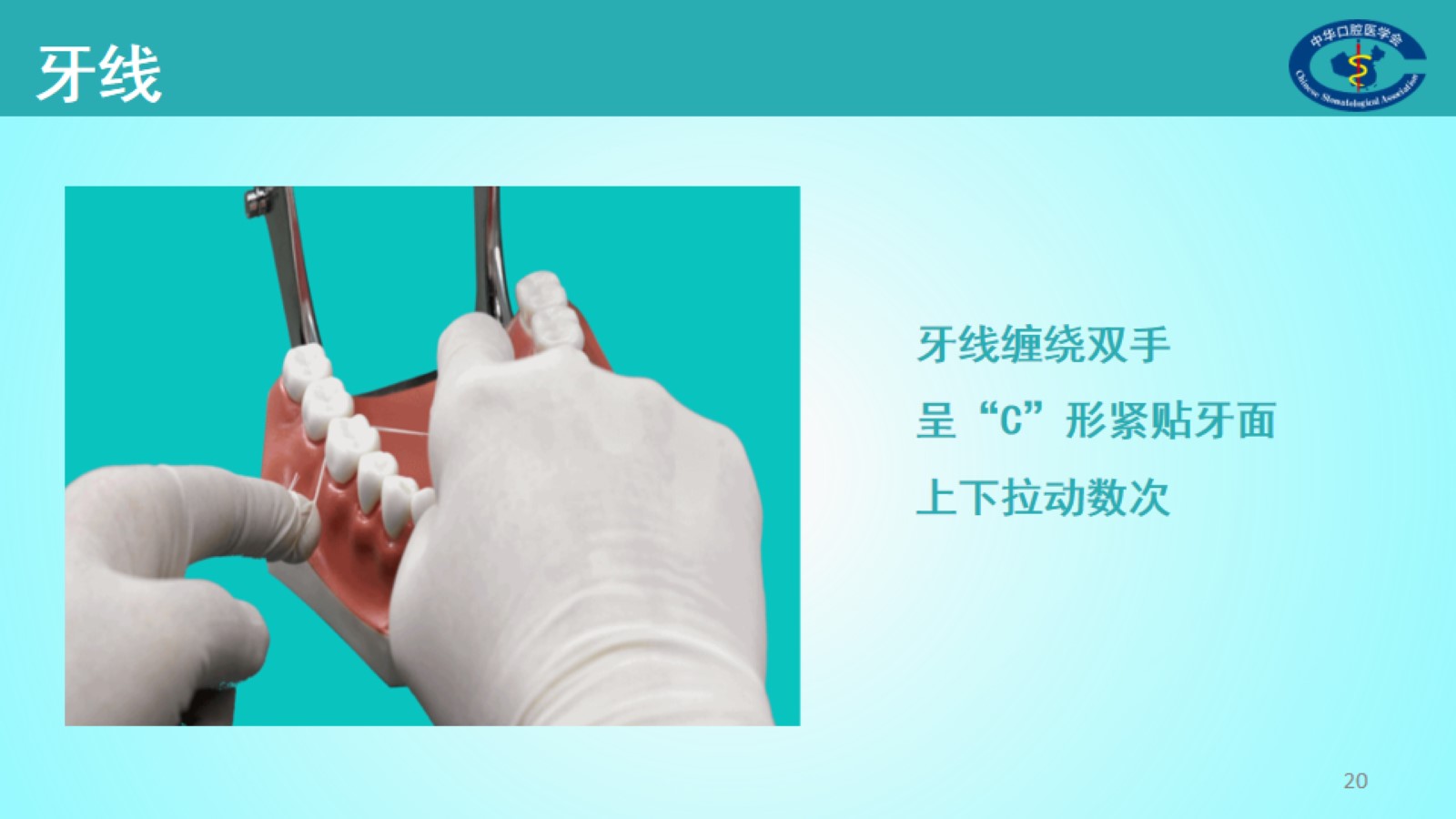 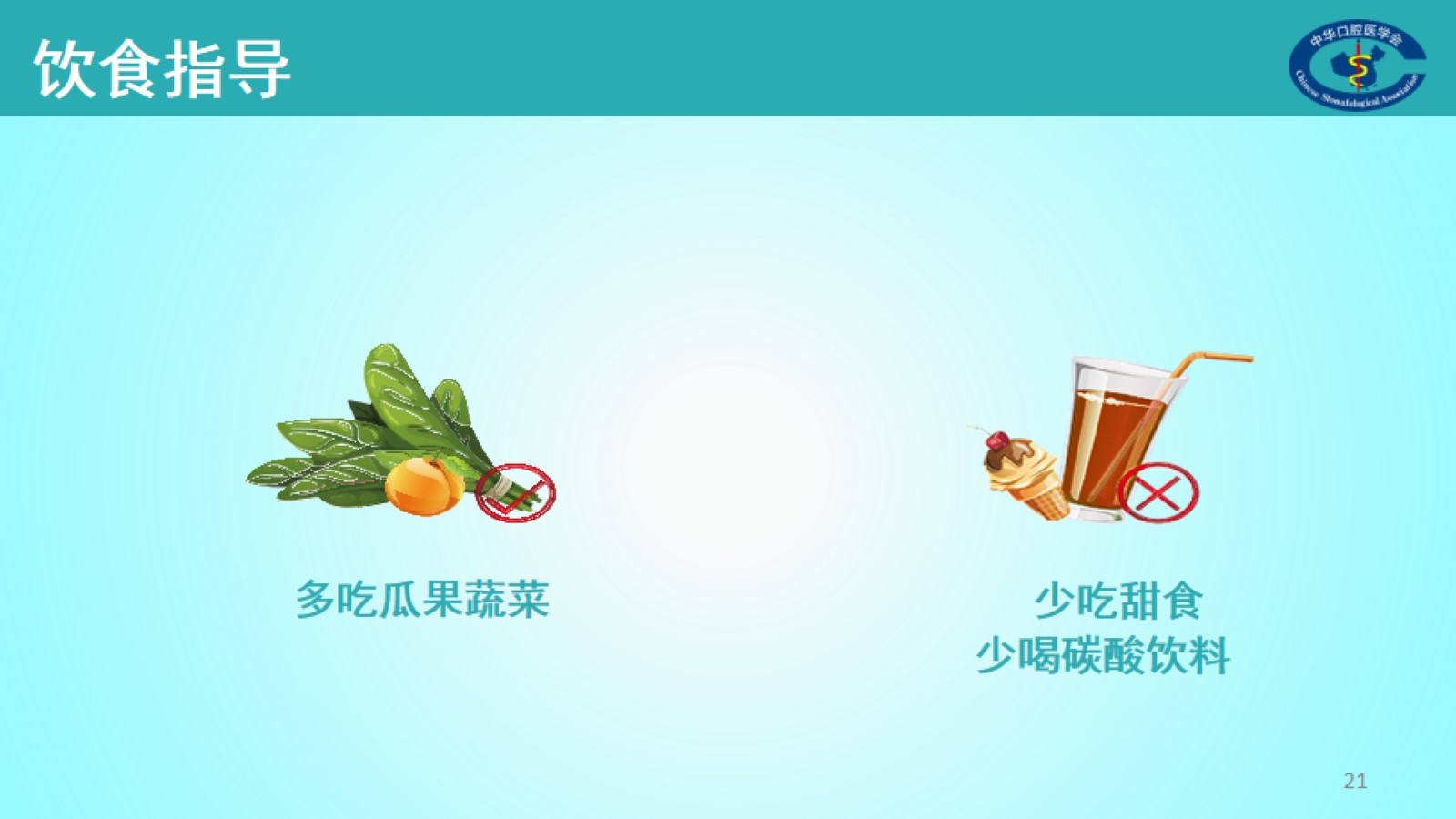 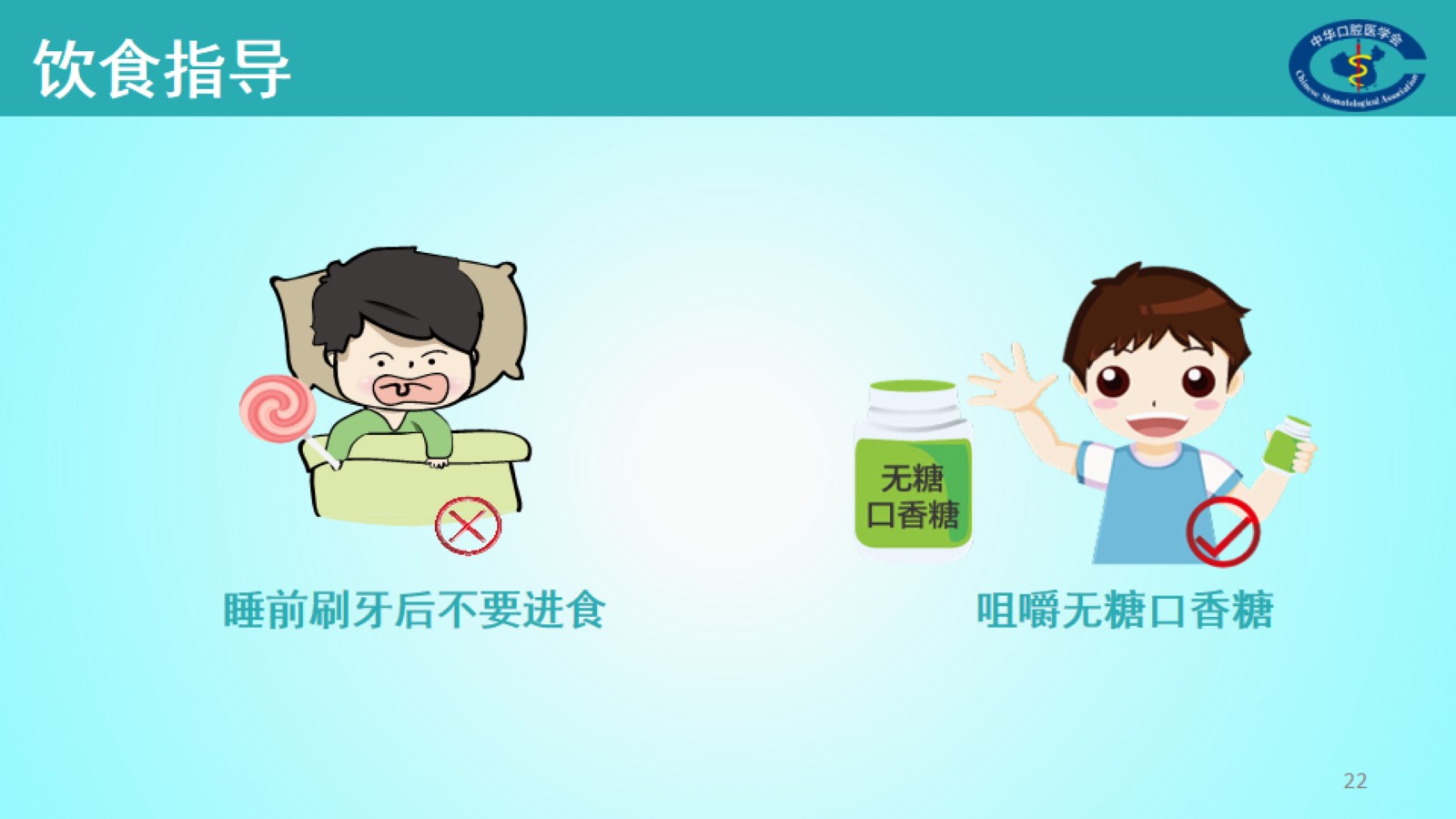 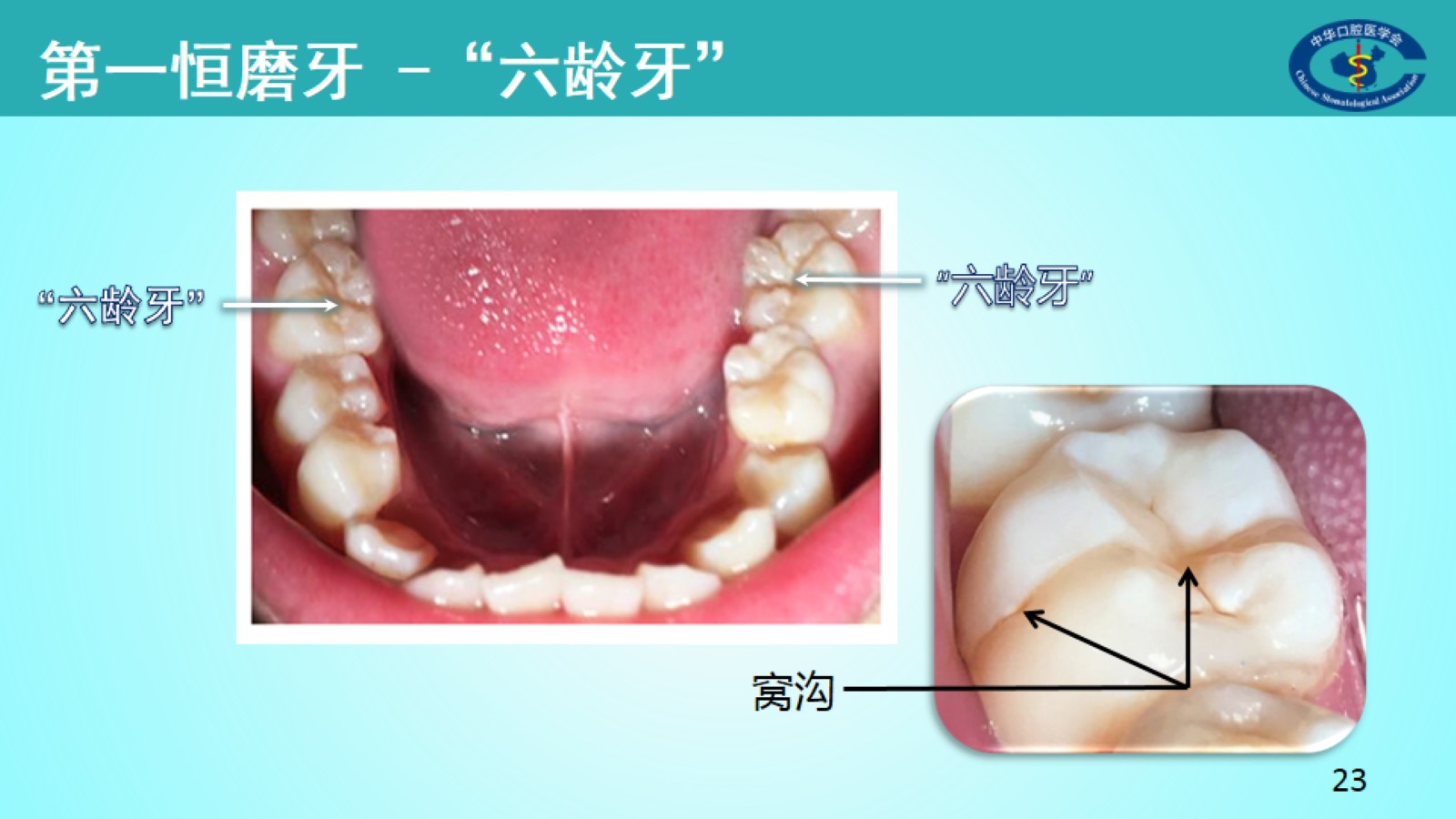 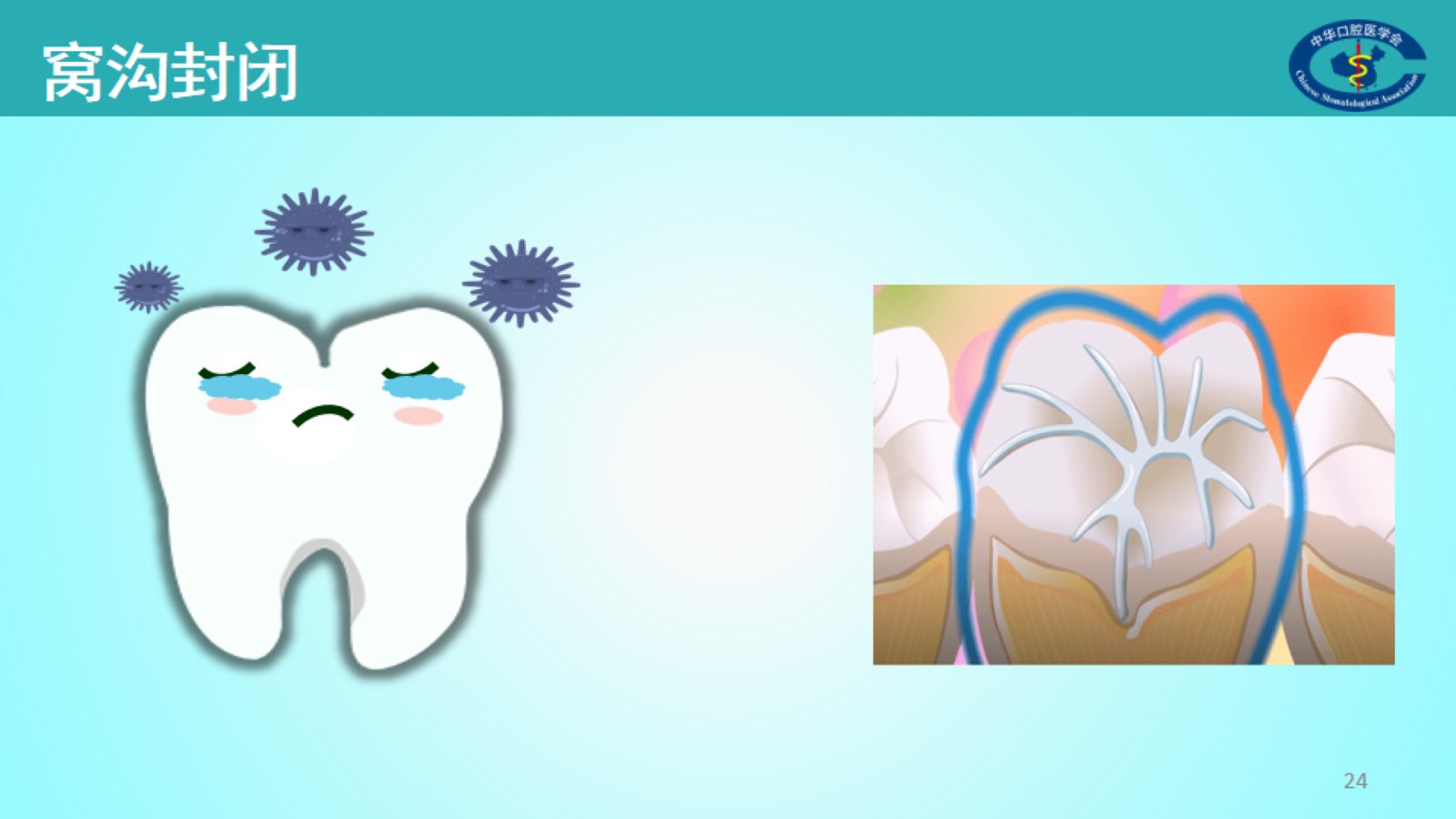 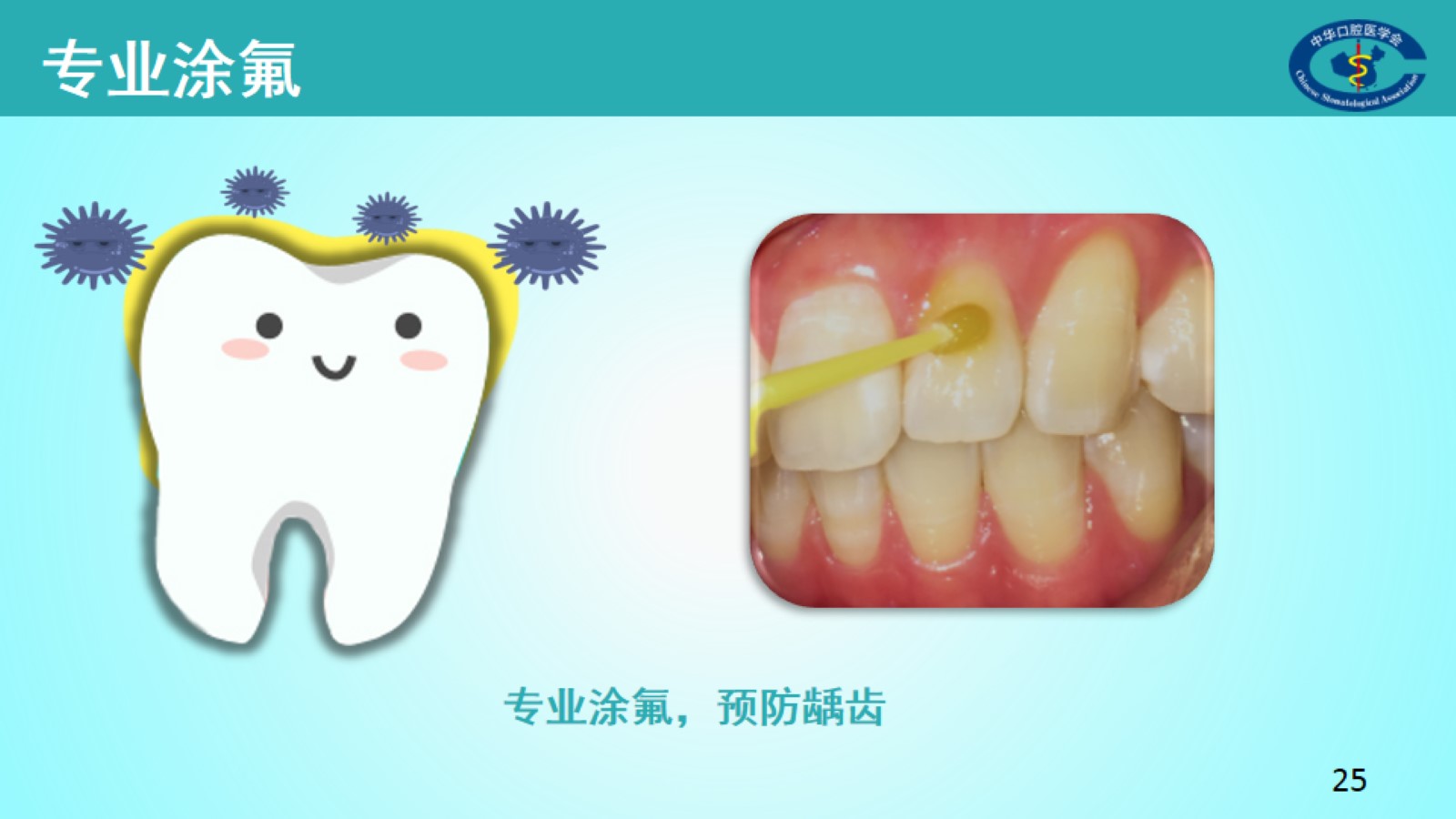 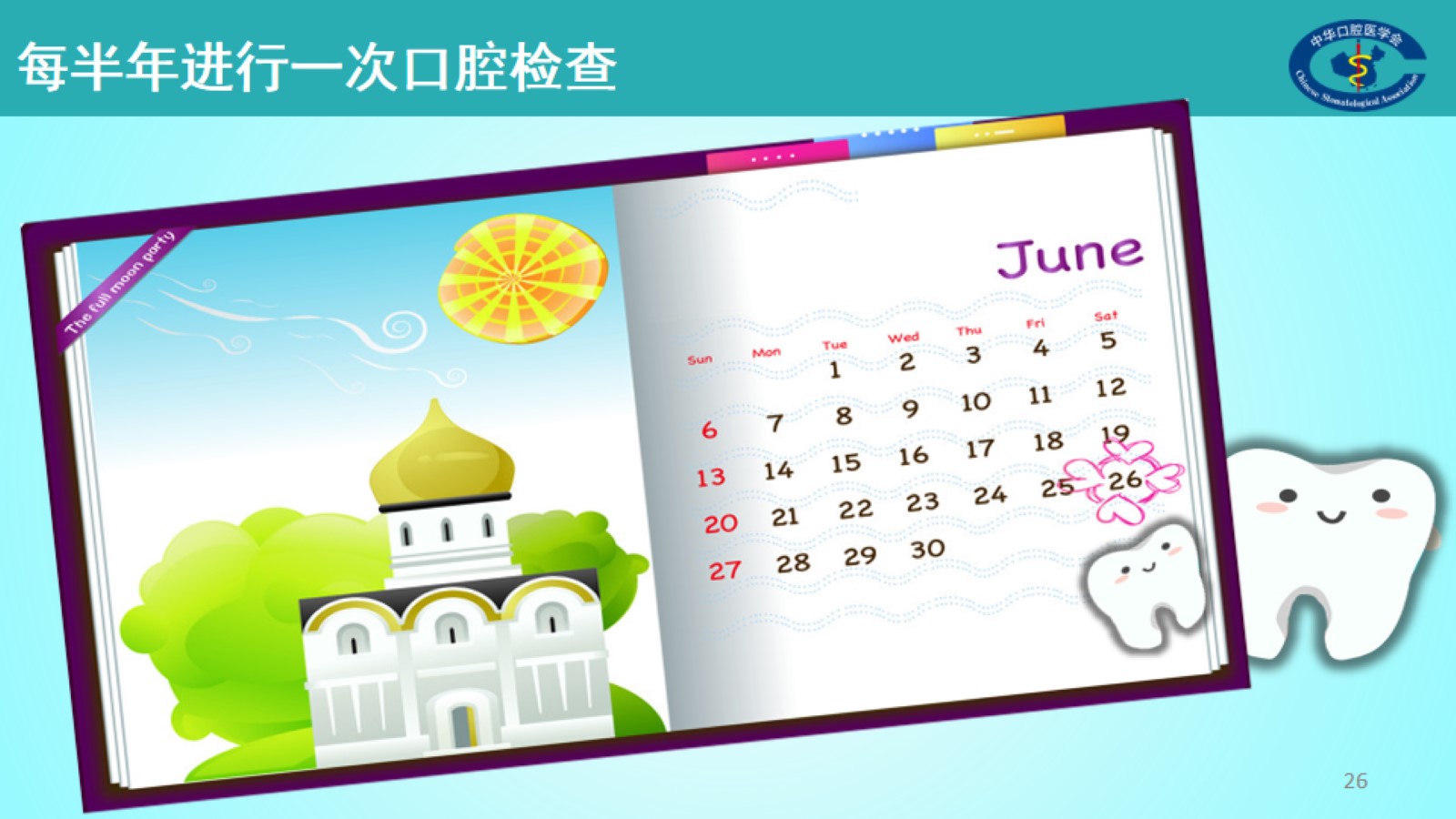 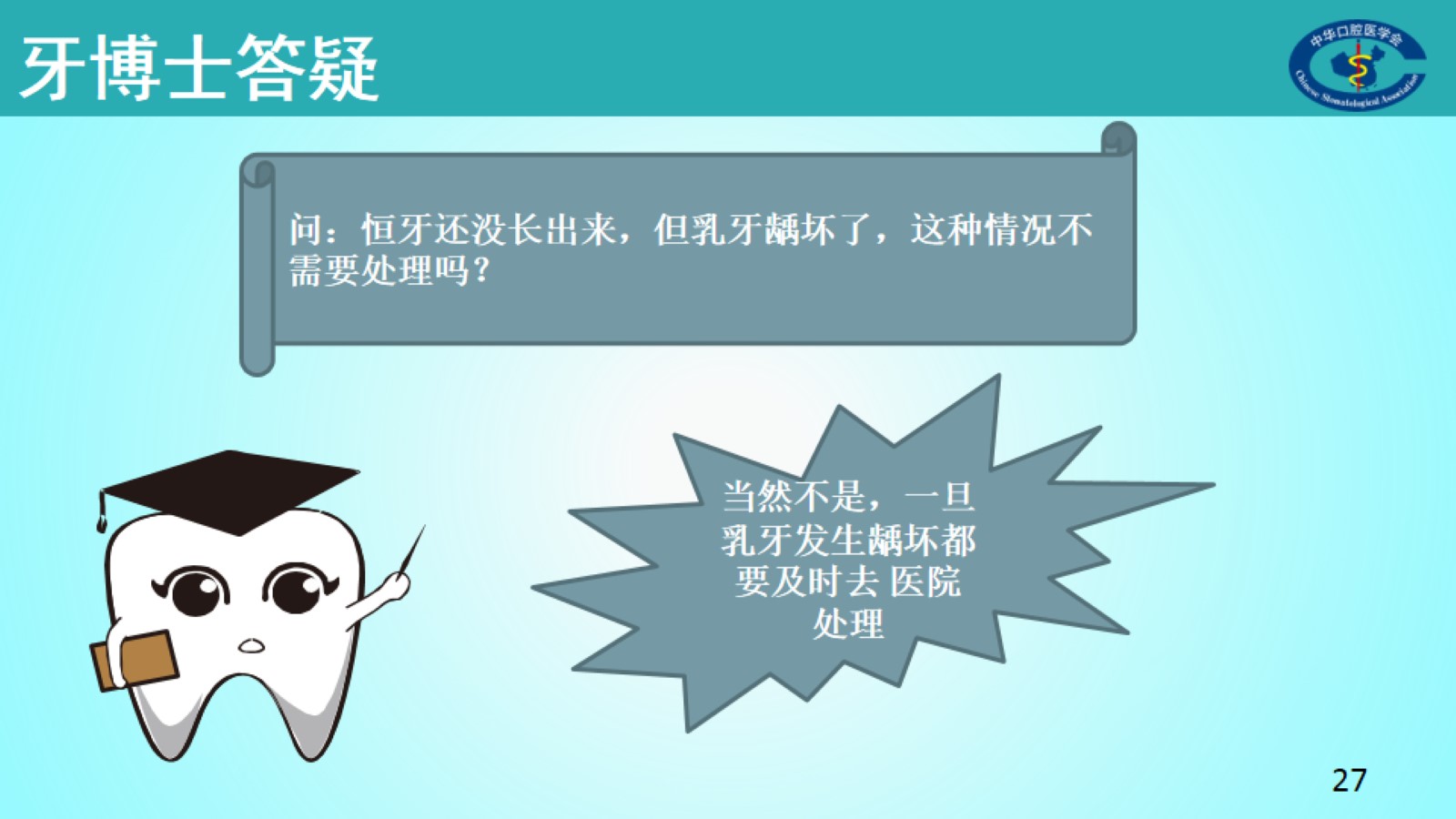 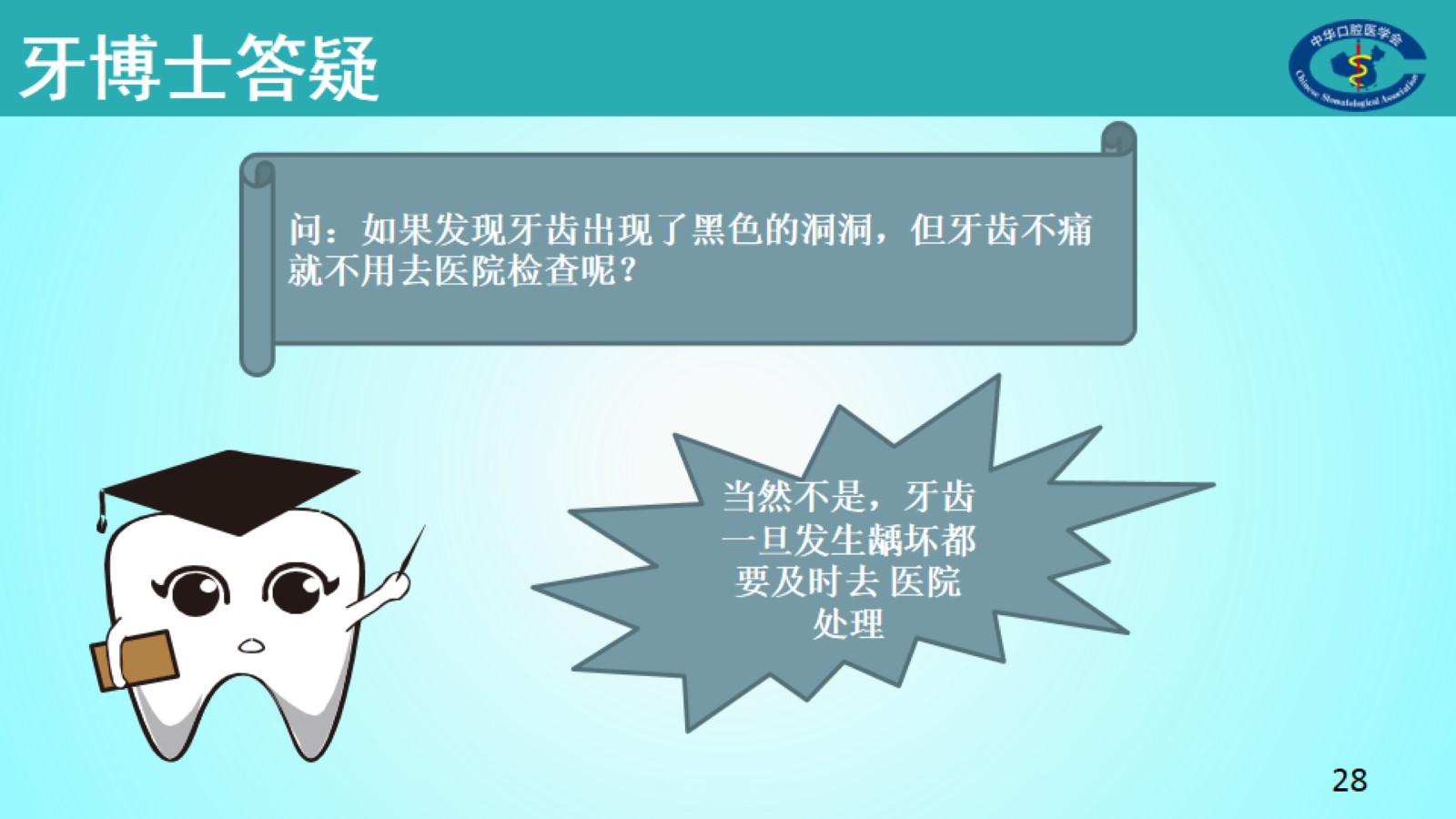 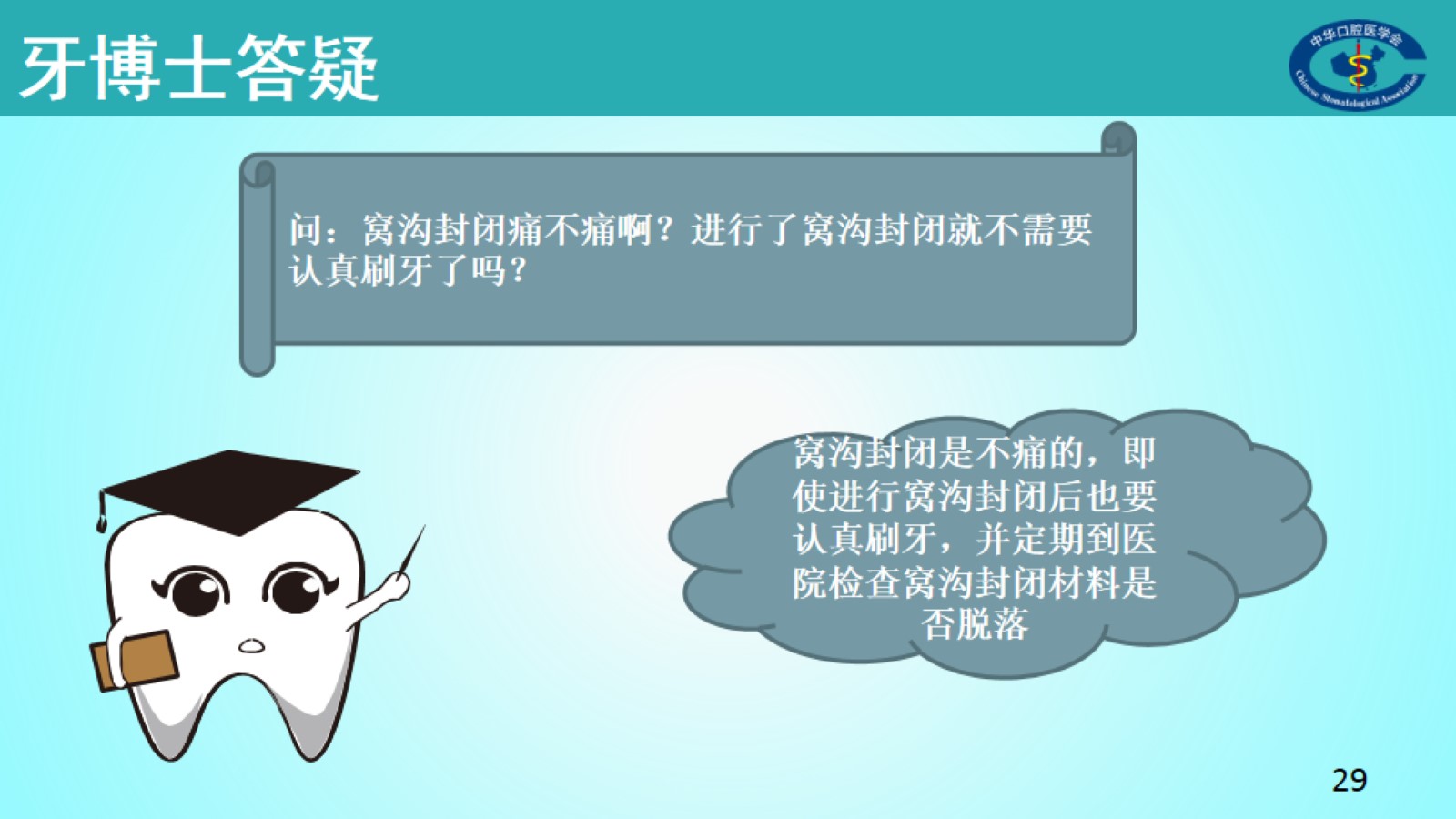 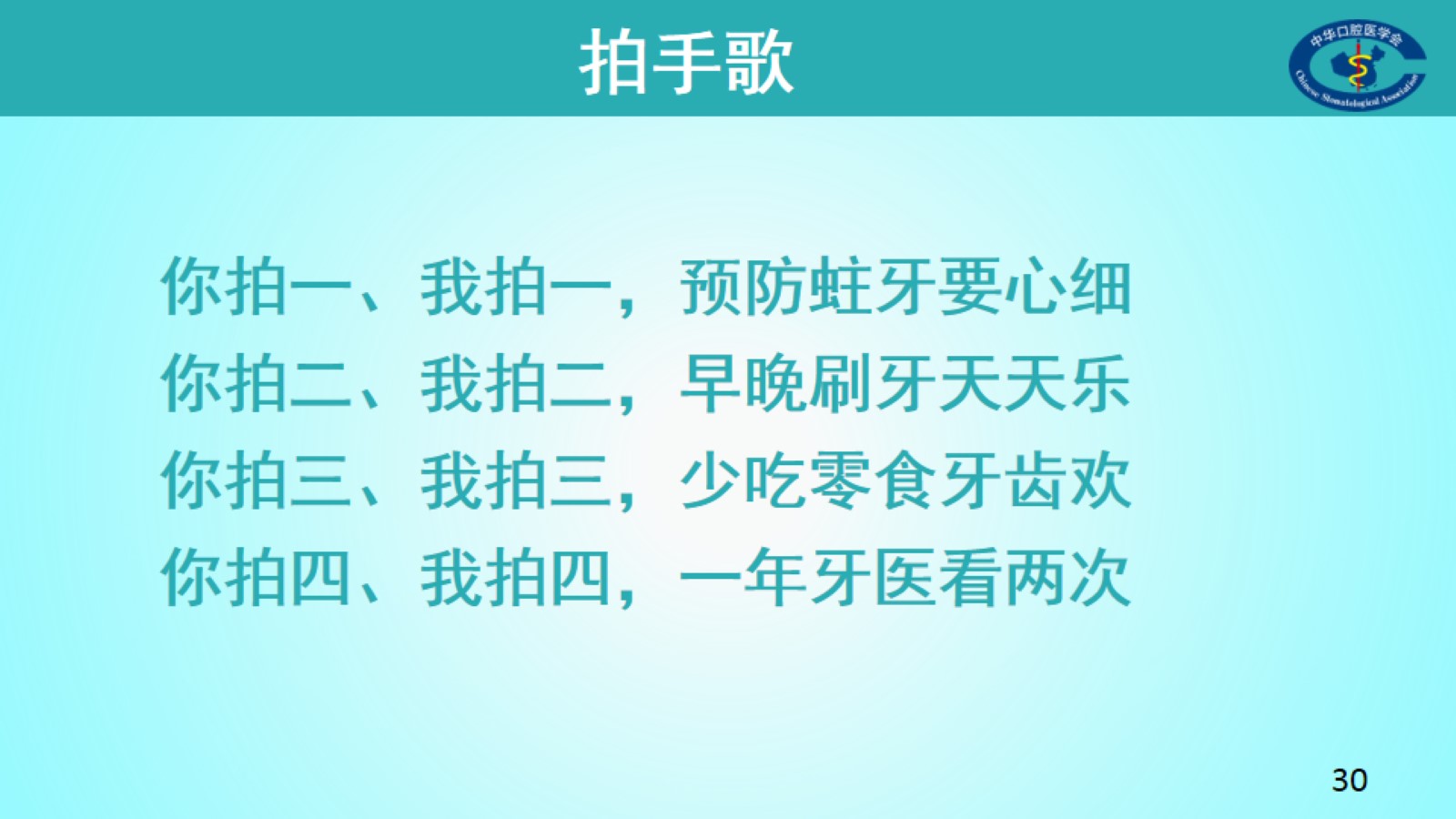 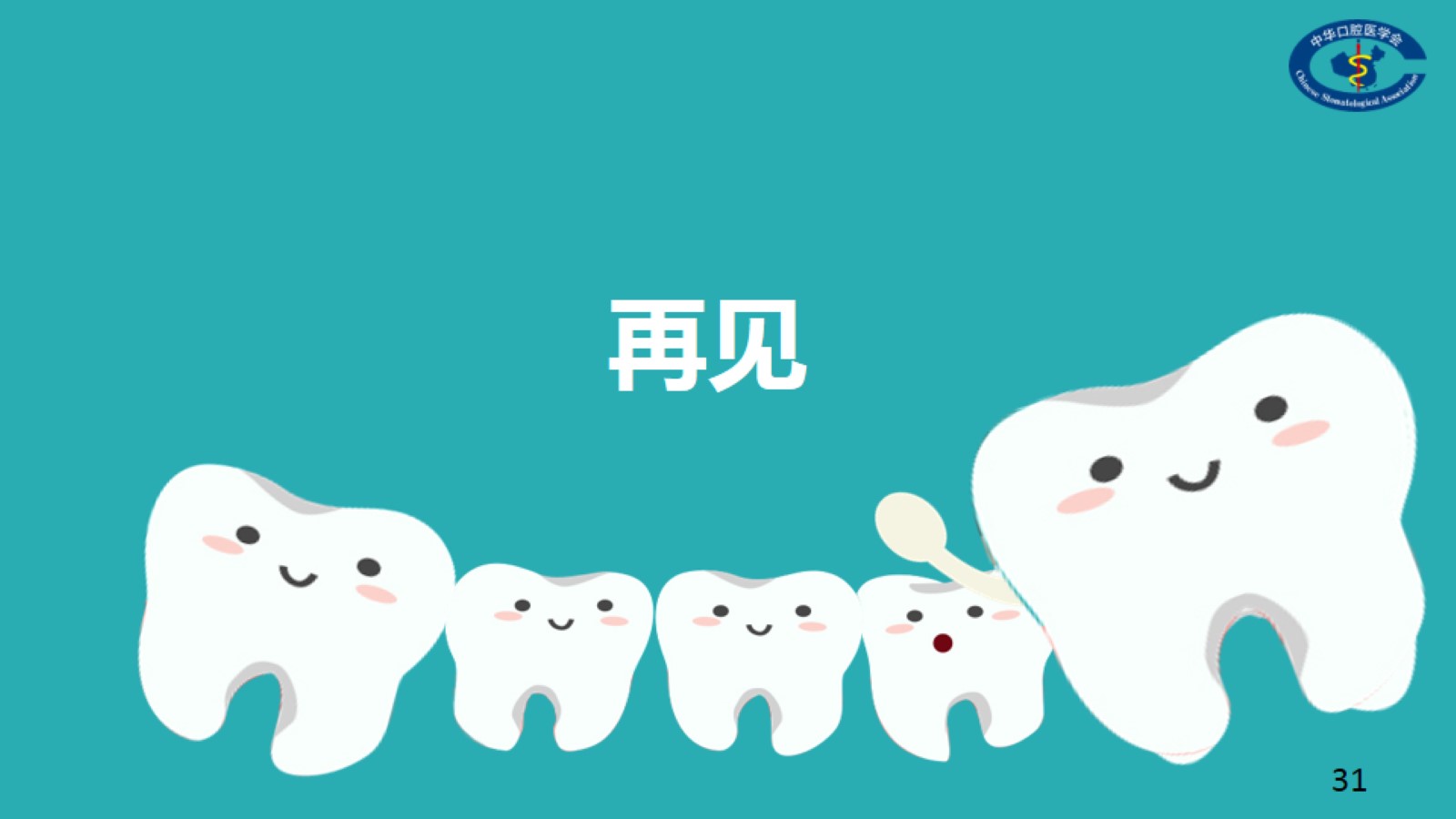